Old Spec Q’s
Binomial Expansion
Practice A
Practice B (i)
Practice B (ii)
Practice C
SAM
2018
Practice A
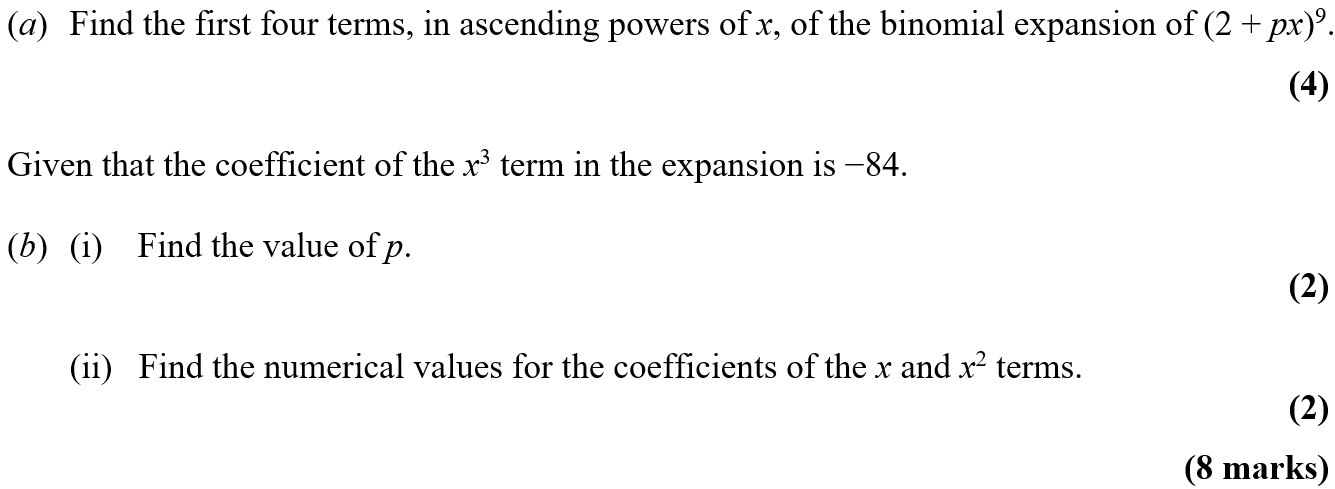 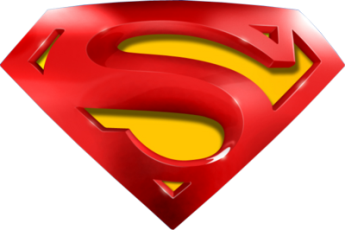 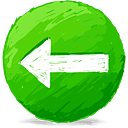 Practice A
A
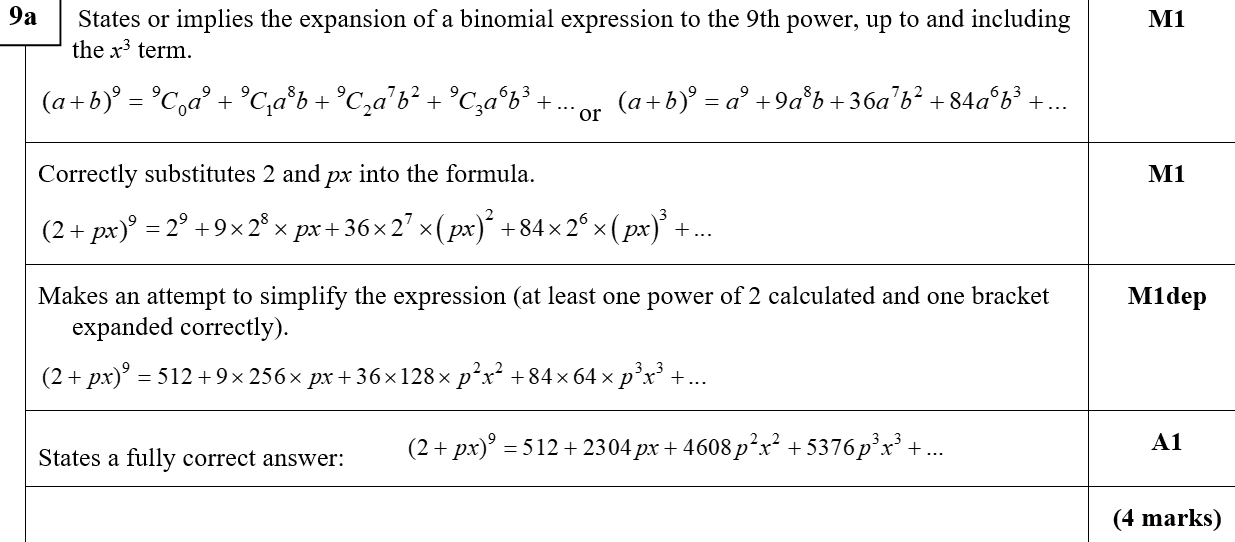 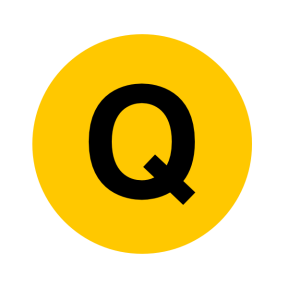 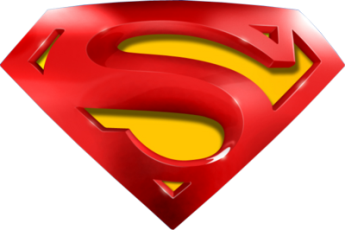 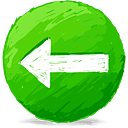 Practice A
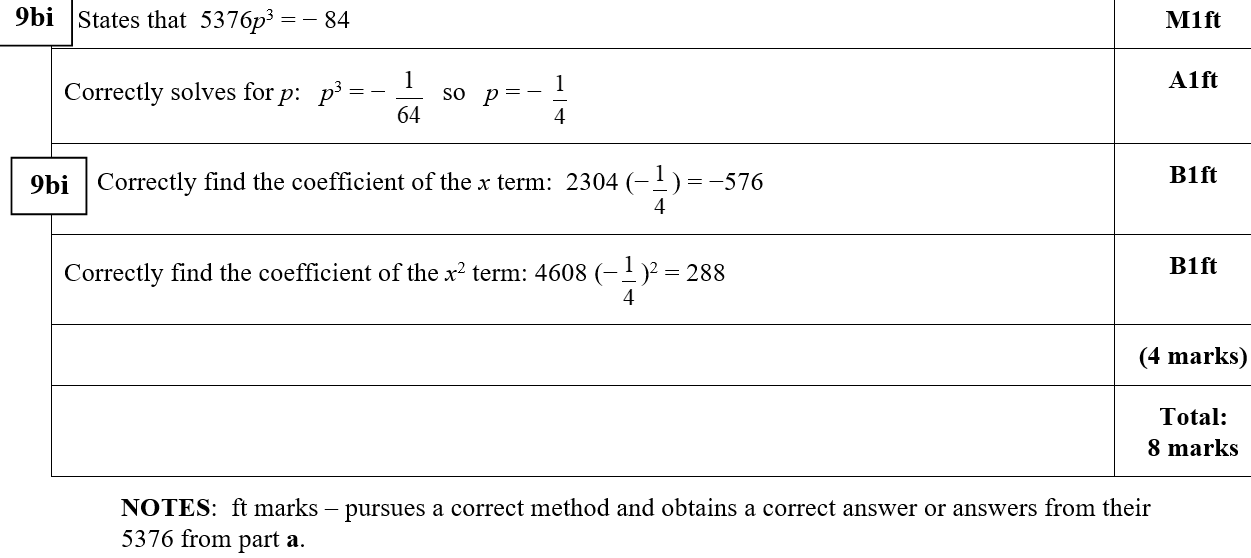 B (i)
B (ii)
B notes
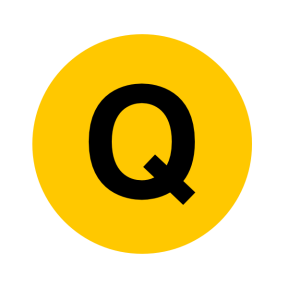 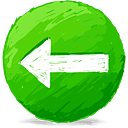 Practice B
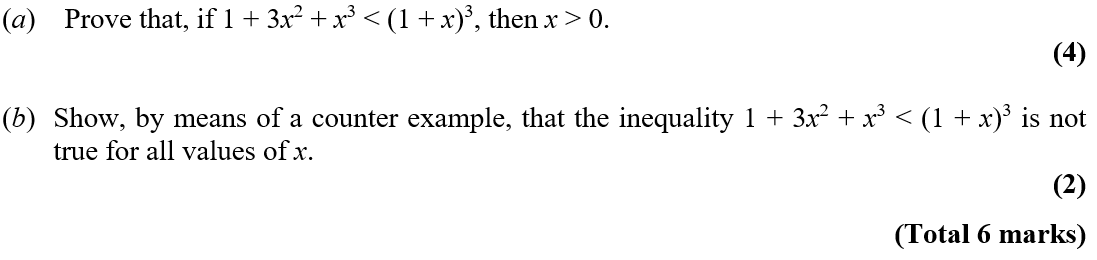 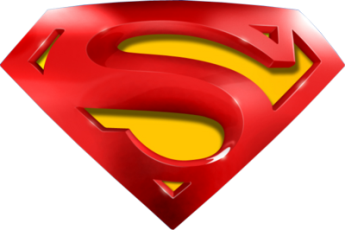 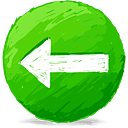 Practice B
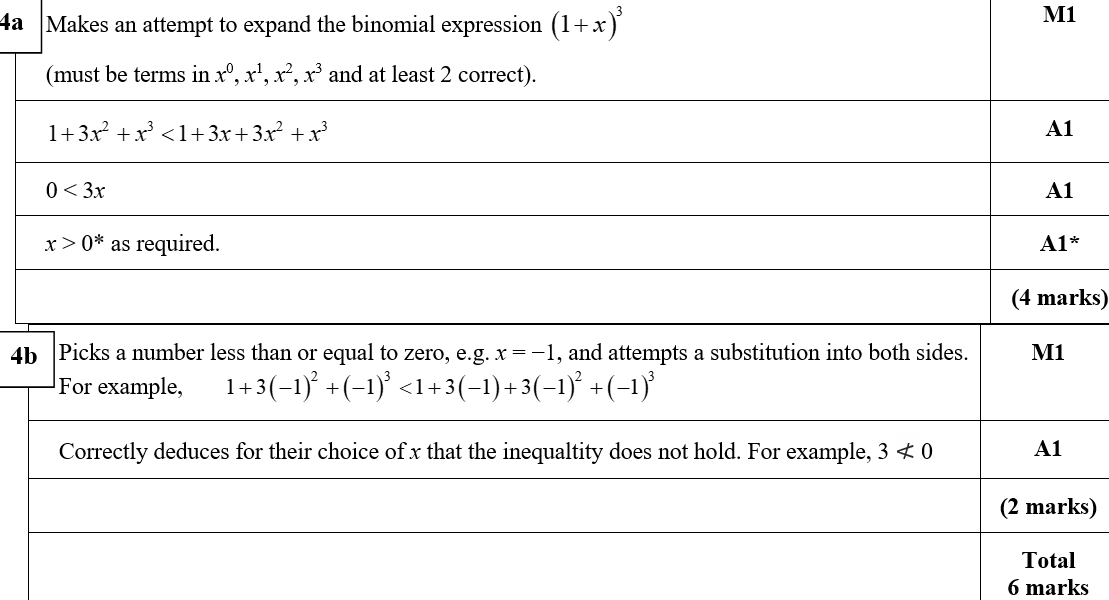 A
B
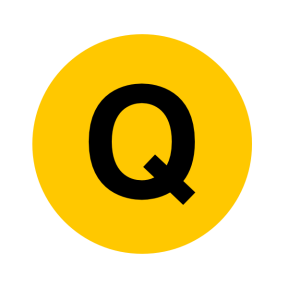 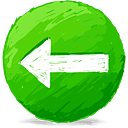 Practice B
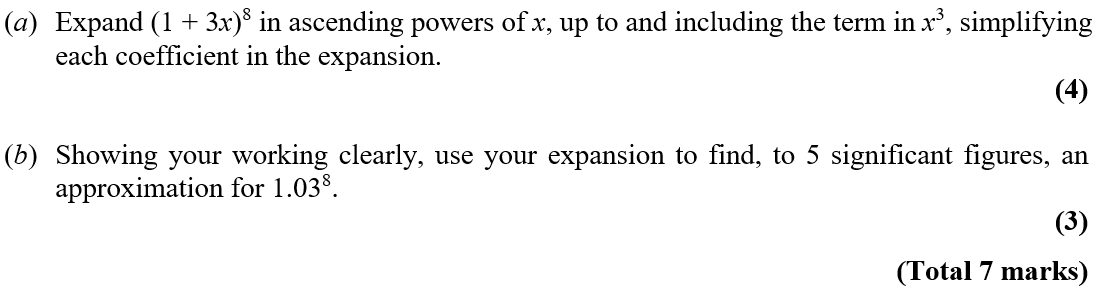 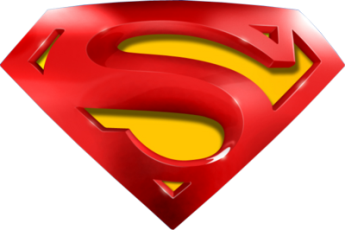 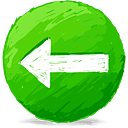 Practice B
A
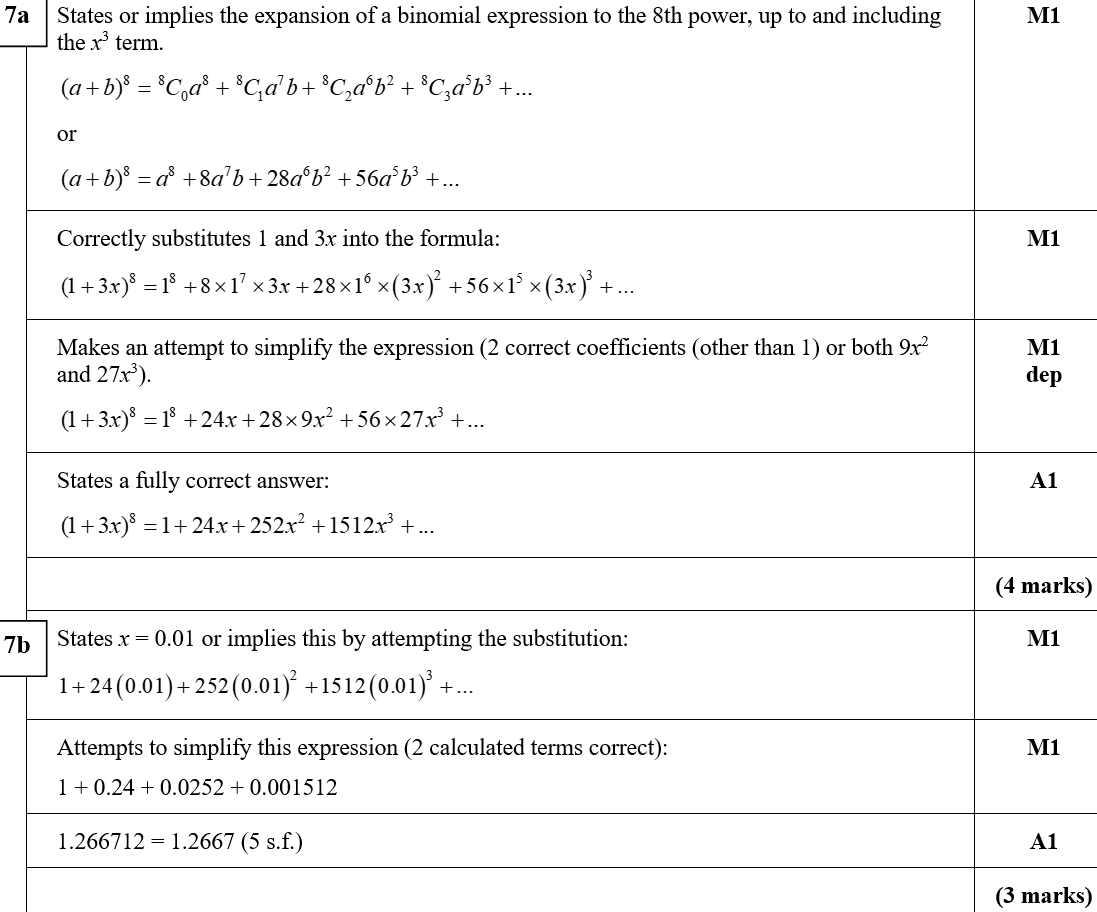 B
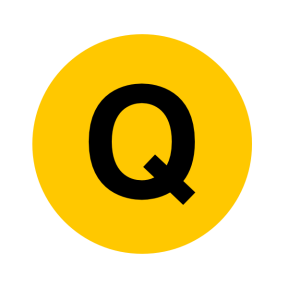 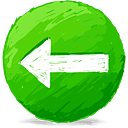 Practice C
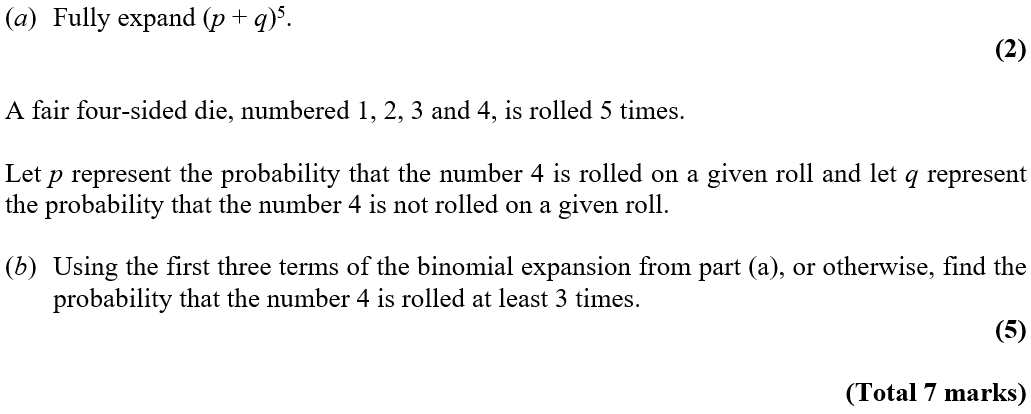 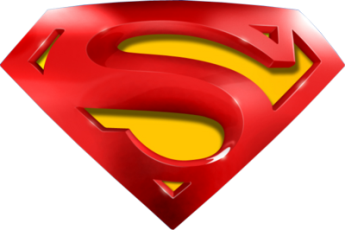 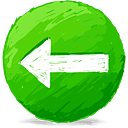 Practice C
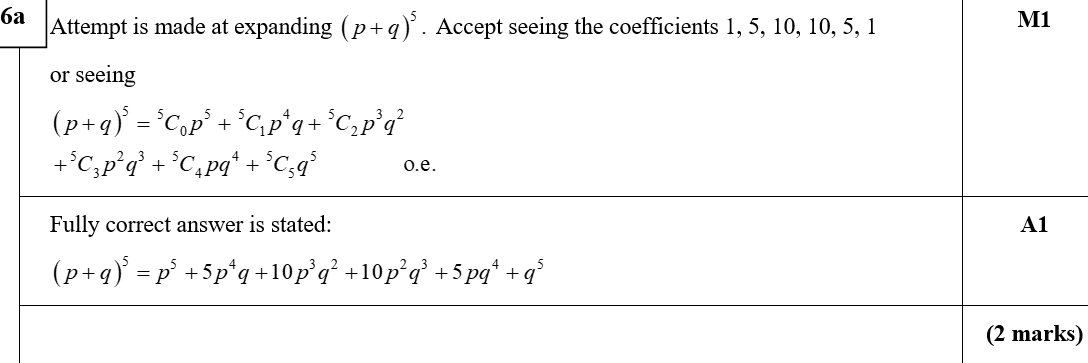 A
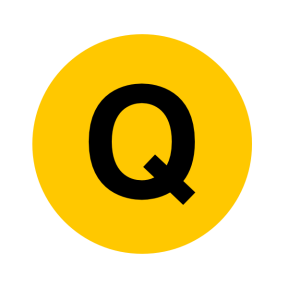 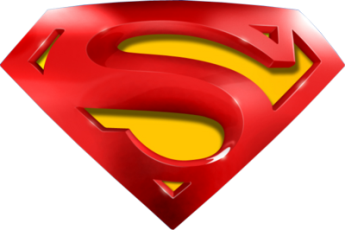 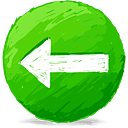 Practice C
B
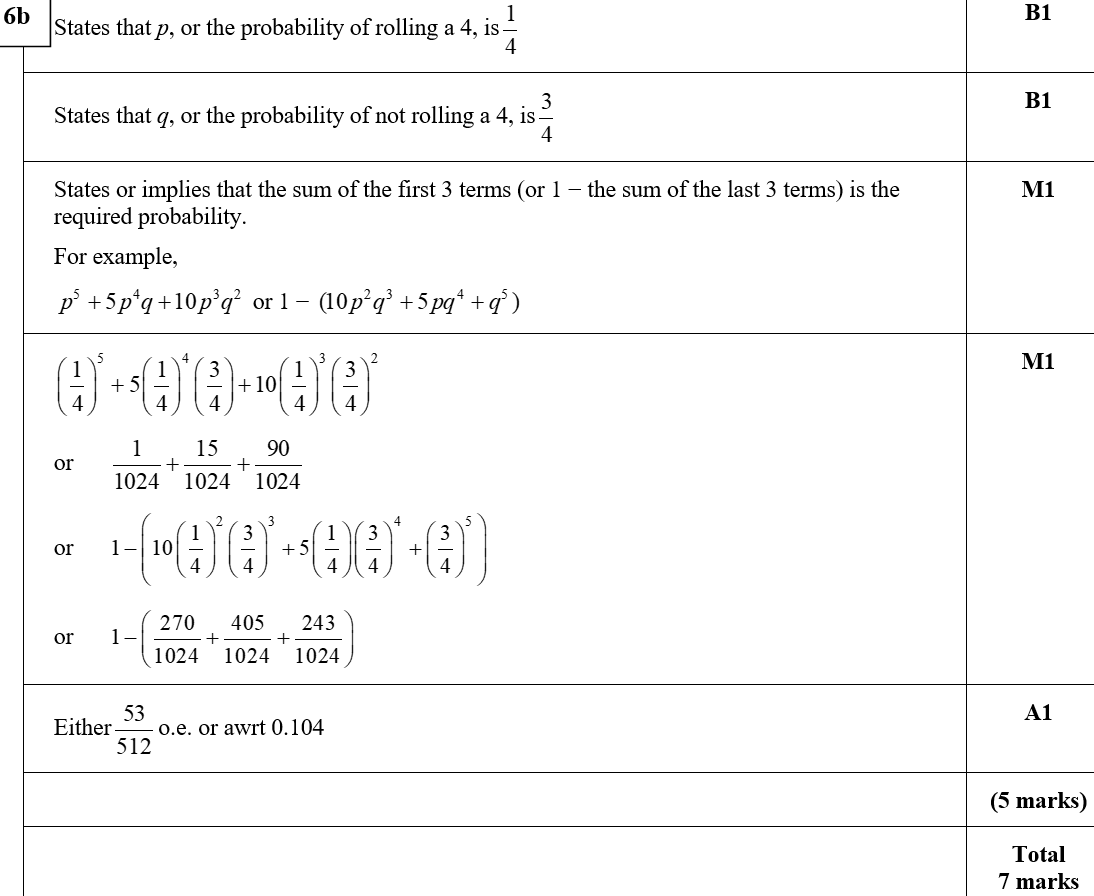 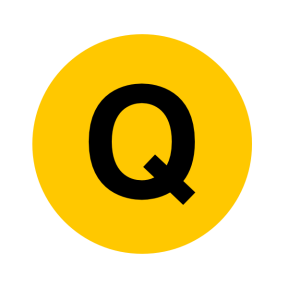 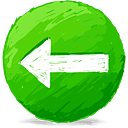 SAM
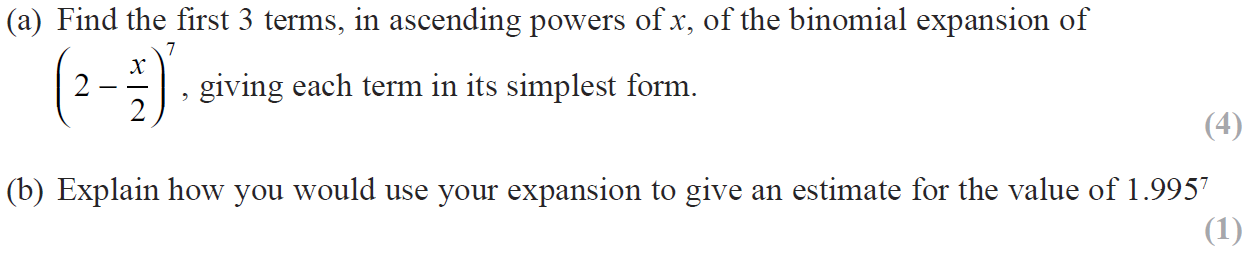 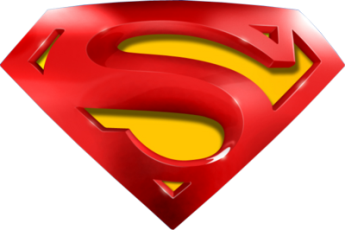 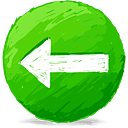 SAM
A
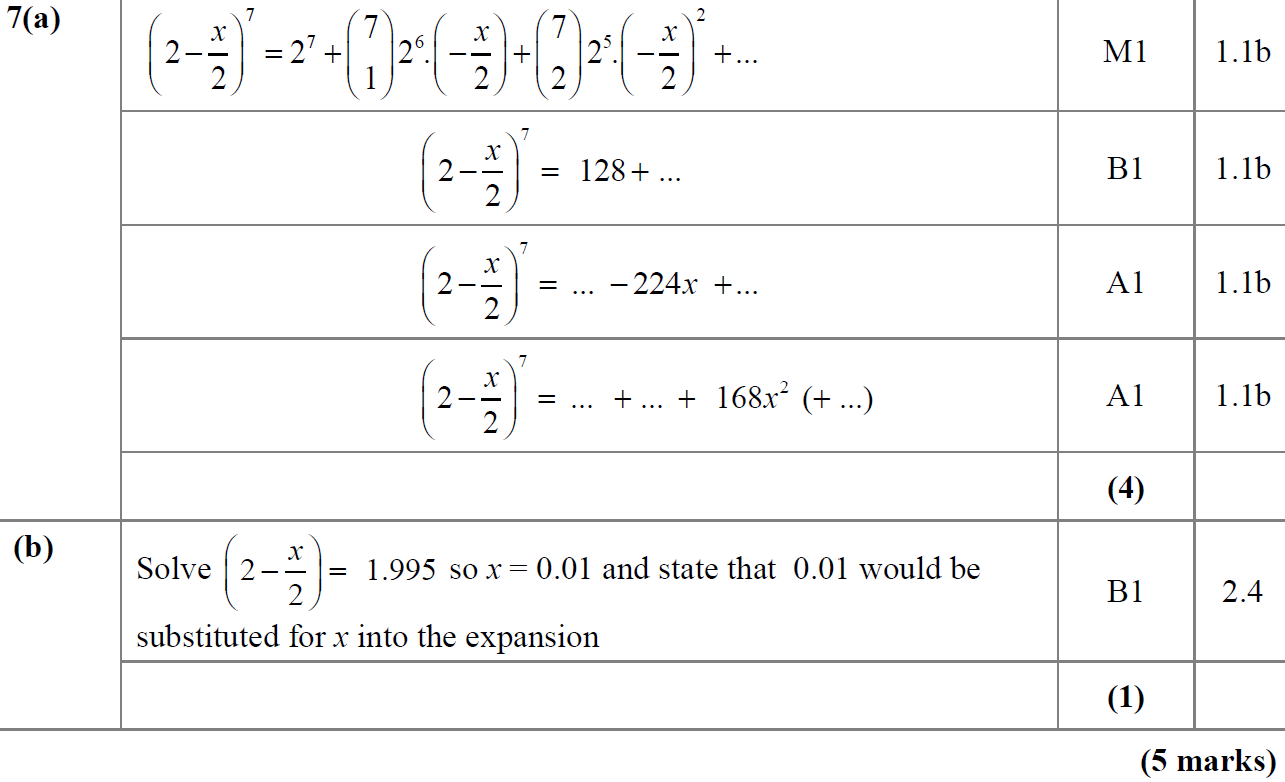 B
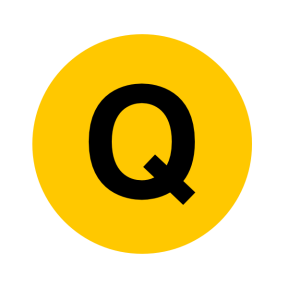 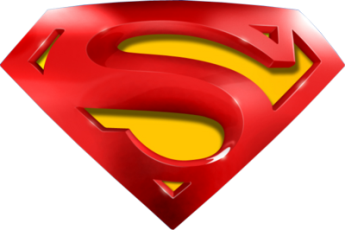 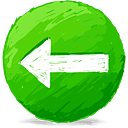 SAM
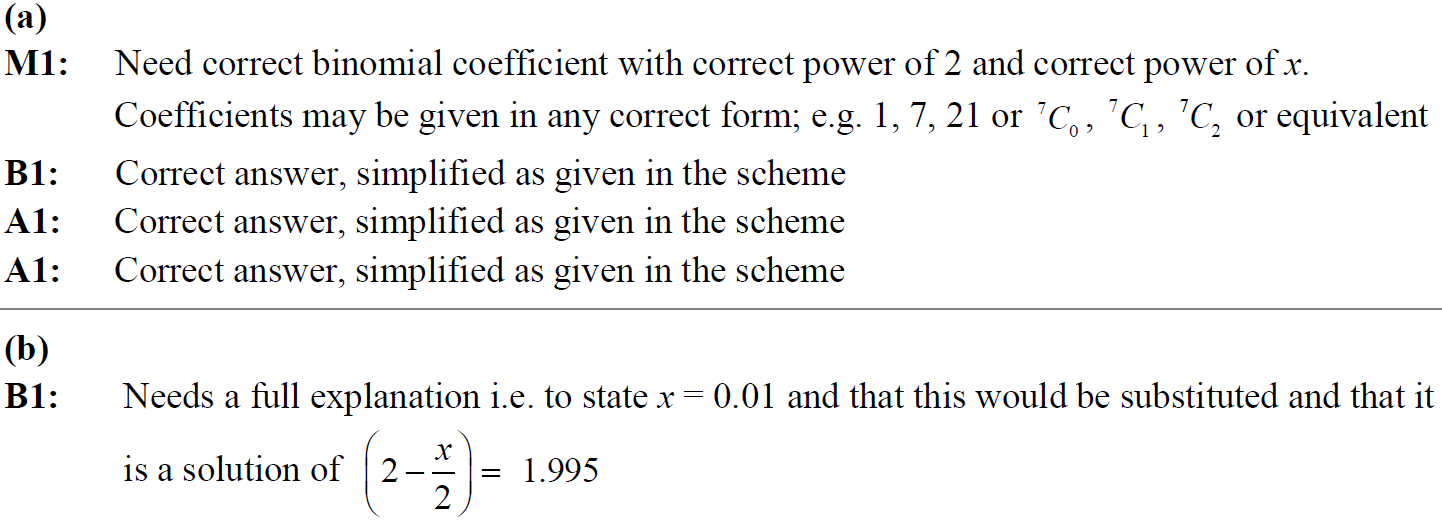 A notes
B notes
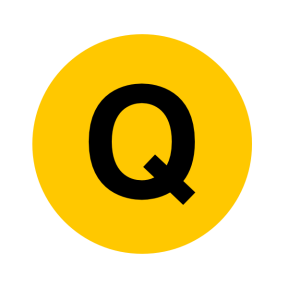 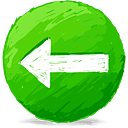 2018
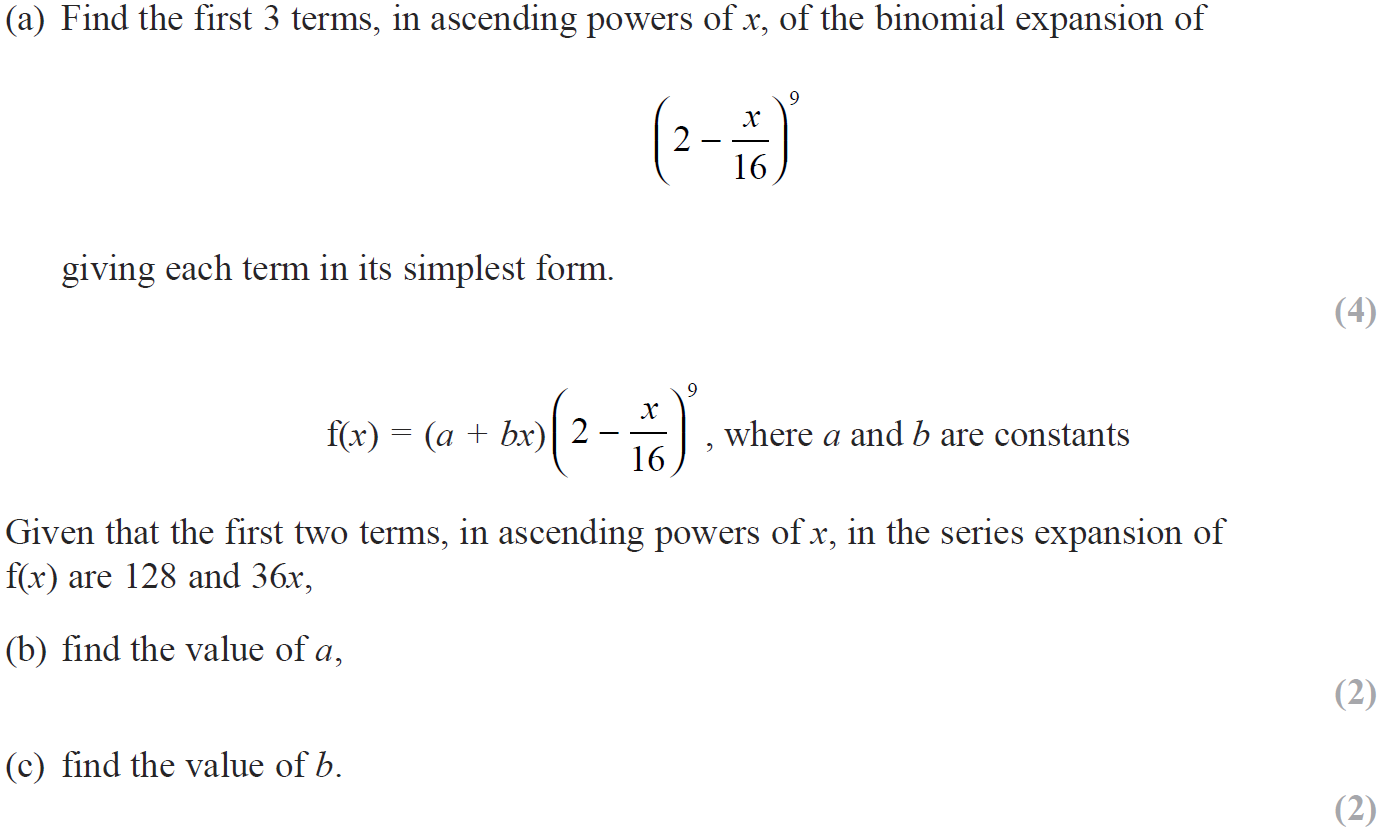 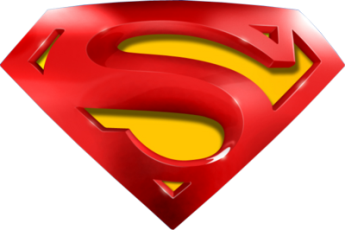 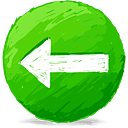 2018
A
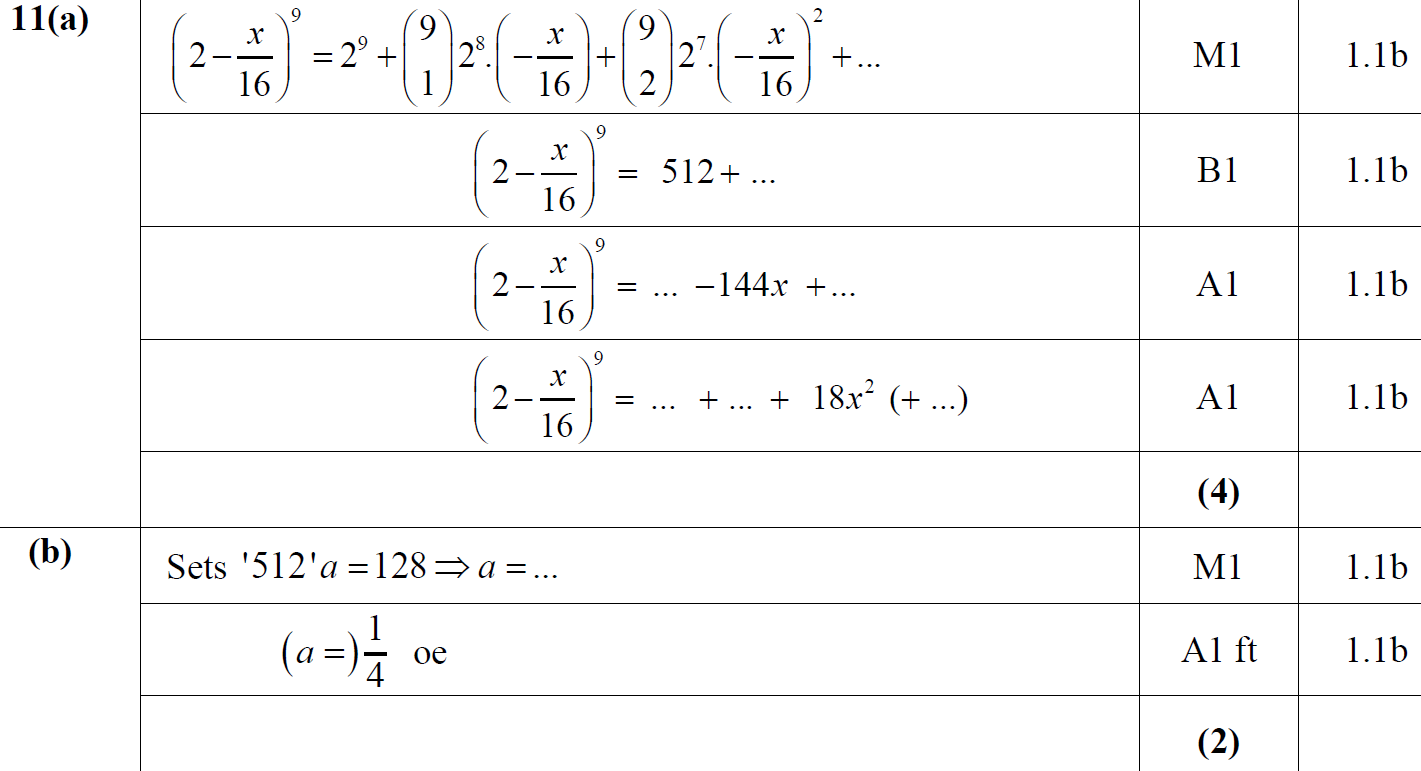 B
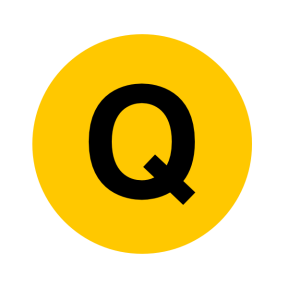 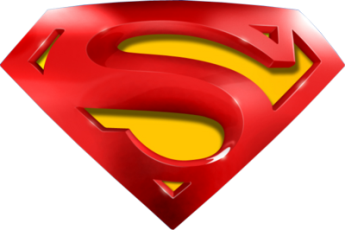 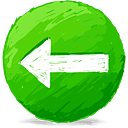 2018
C
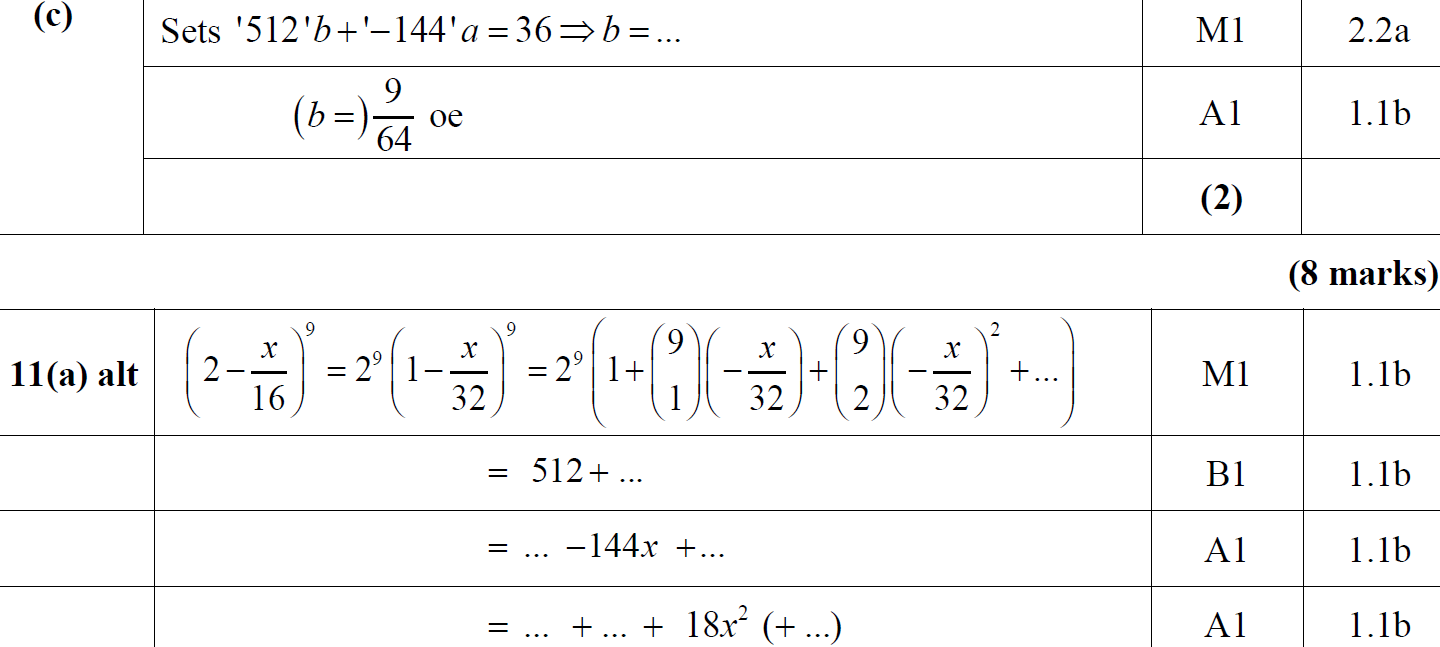 A Alternative
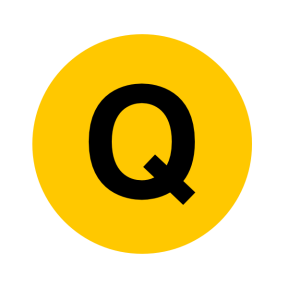 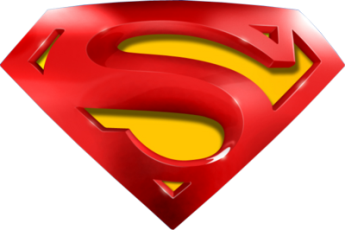 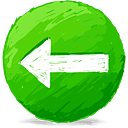 2018
A (SF)
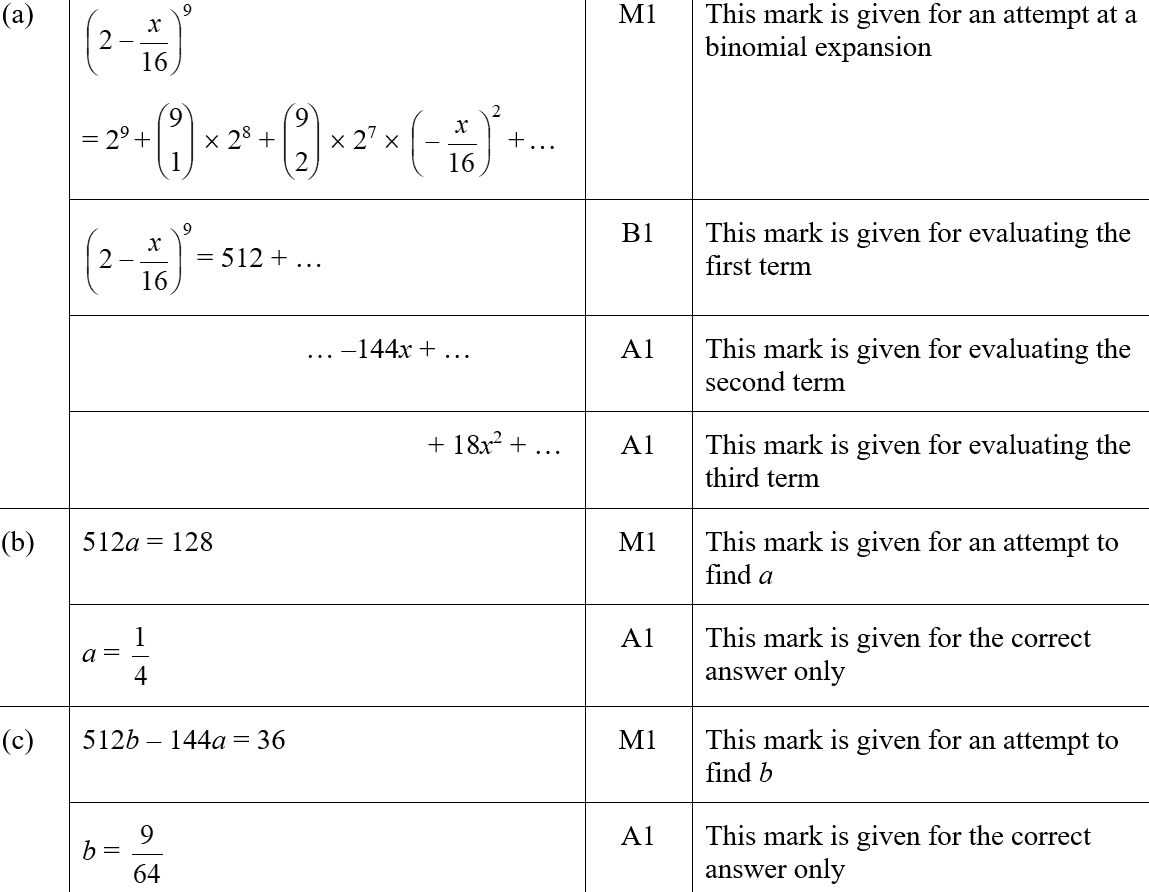 B (SF)
C (SF)
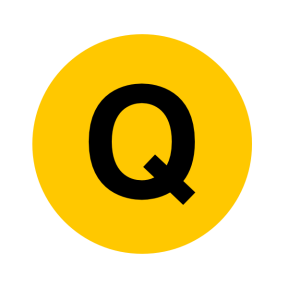 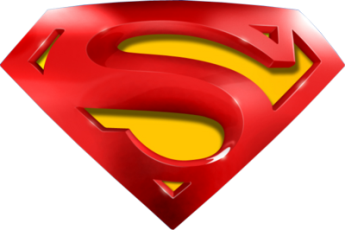 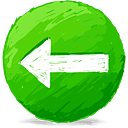 2018
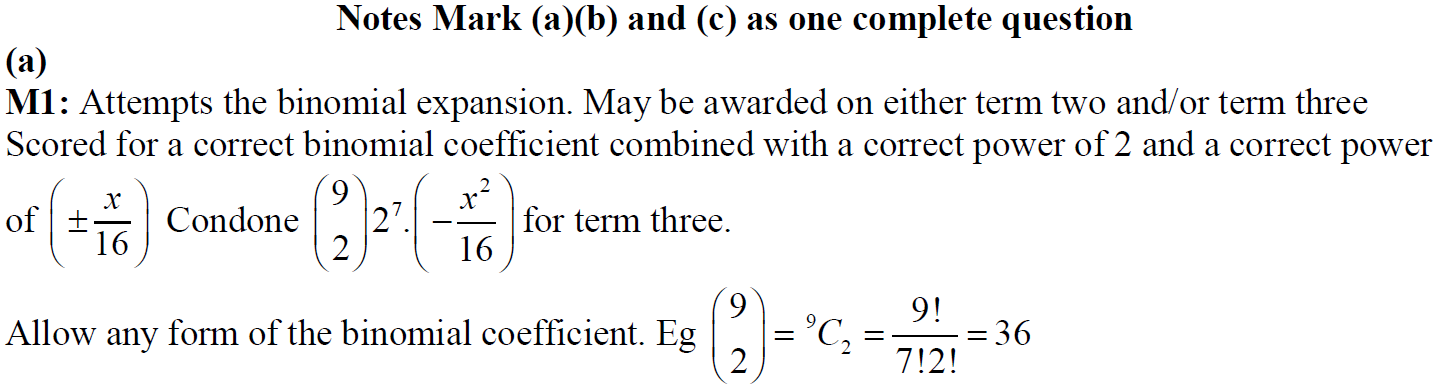 A notes
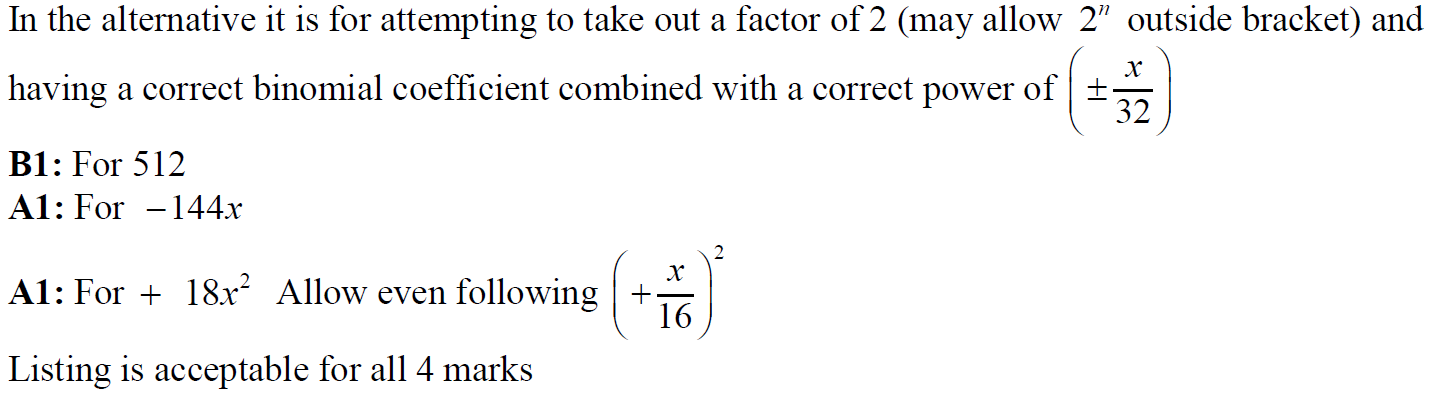 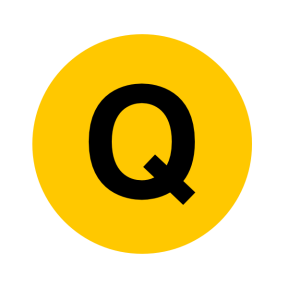 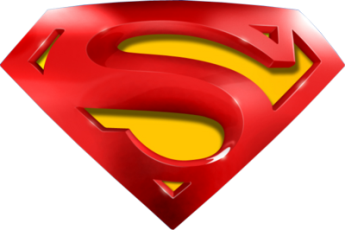 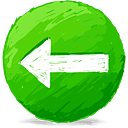 2018
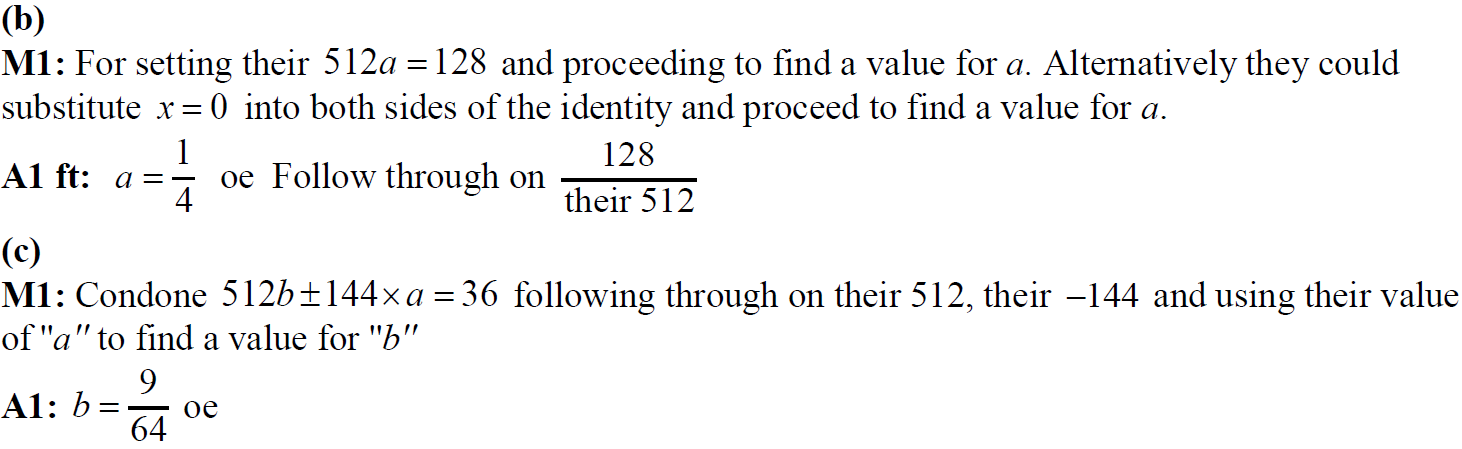 B notes
C notes
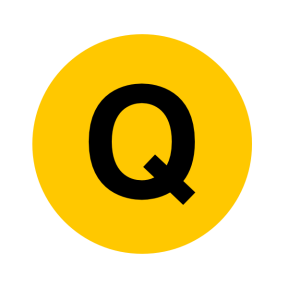 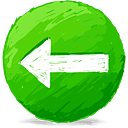 New Spec Q’s
Old Spec Binomial Expansion
Jan 2006
Jan 2013
June 2009
May 2006
Jan 2010
May 2013
Jan 2007
June 2010
May 2014
May 2015
May 2007
Jan 2011
May 2016
Jan 2008
May 2011
May 2017
June 2008
Jan 2012
Jan 2009
May 2012
May 2018
Jan 2006
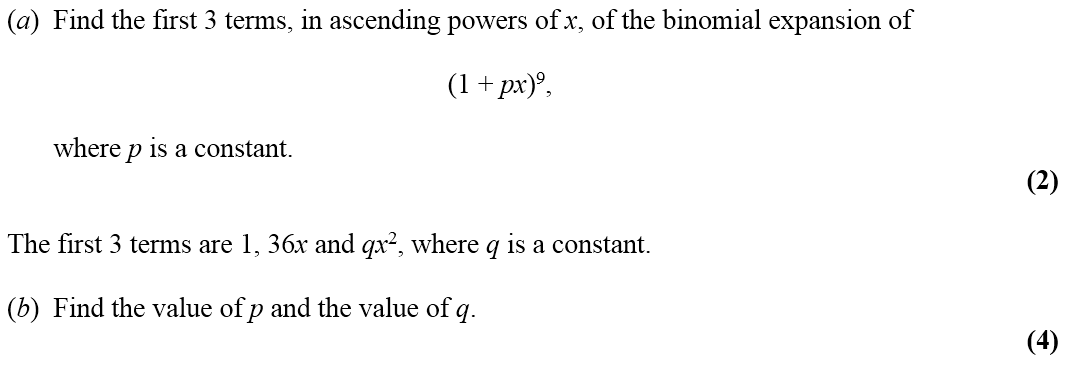 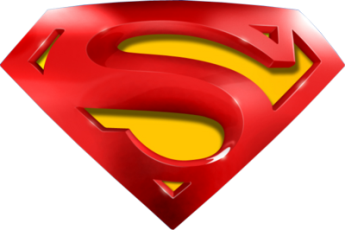 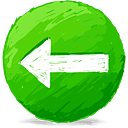 Jan 2006
A
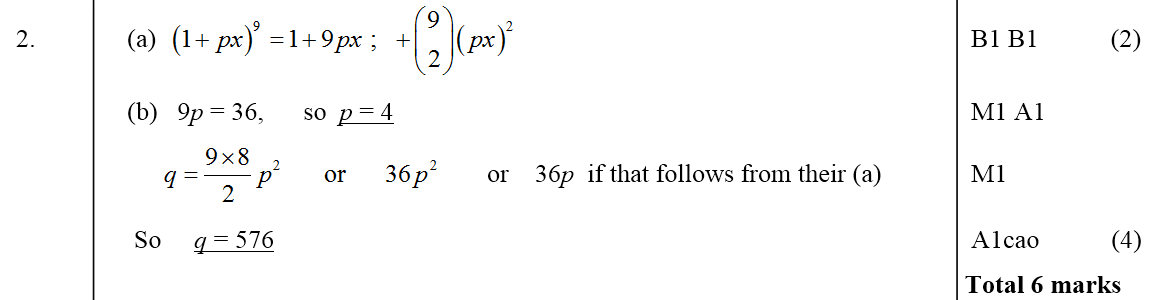 B
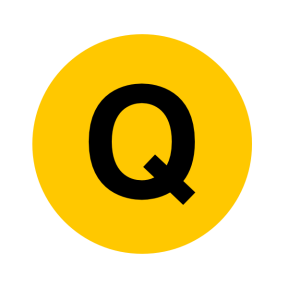 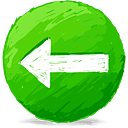 May 2006
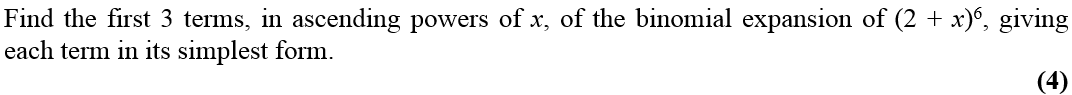 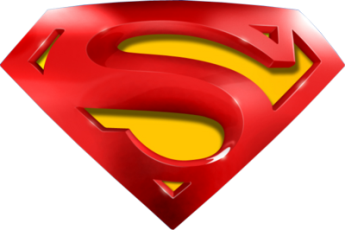 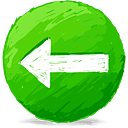 May 2006
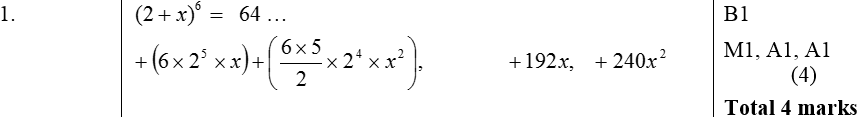 A
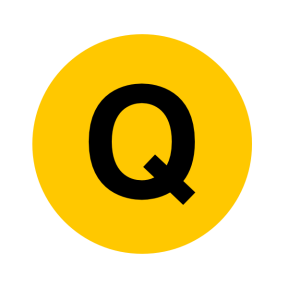 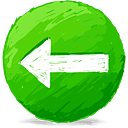 Jan 2007
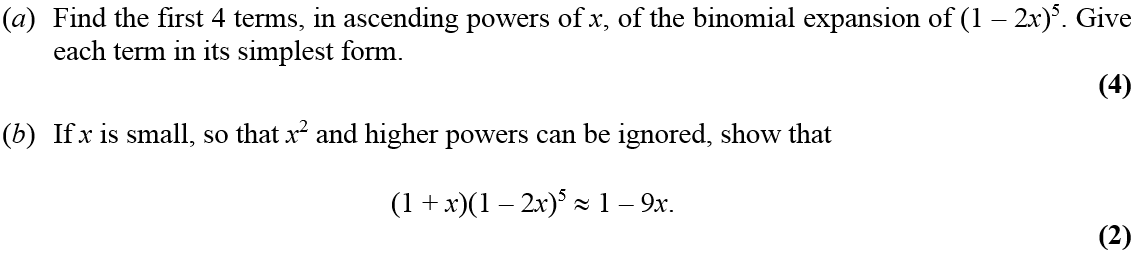 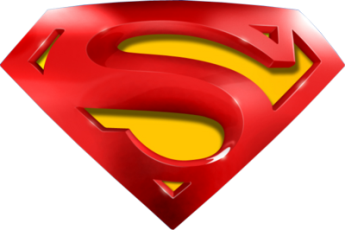 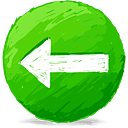 Jan 2007
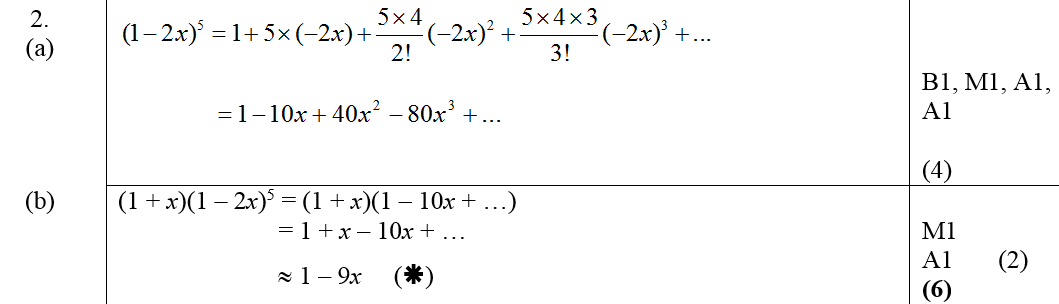 A
B
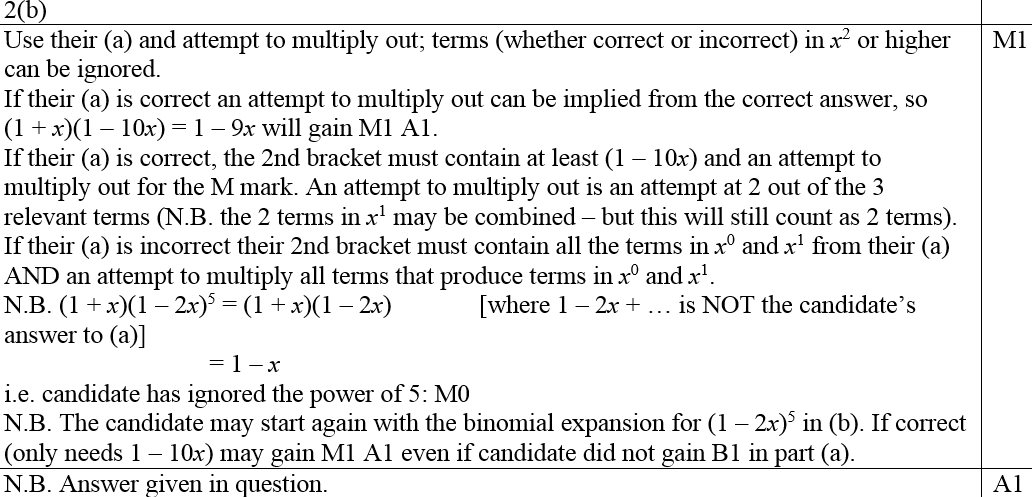 B notes
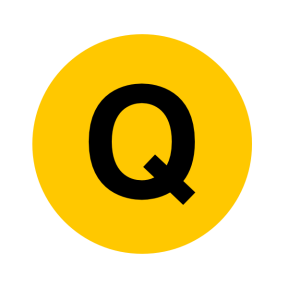 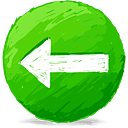 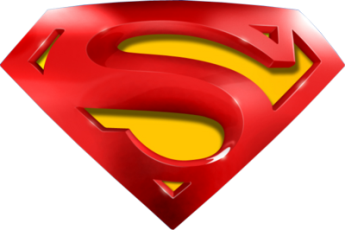 Jan 2007
A notes
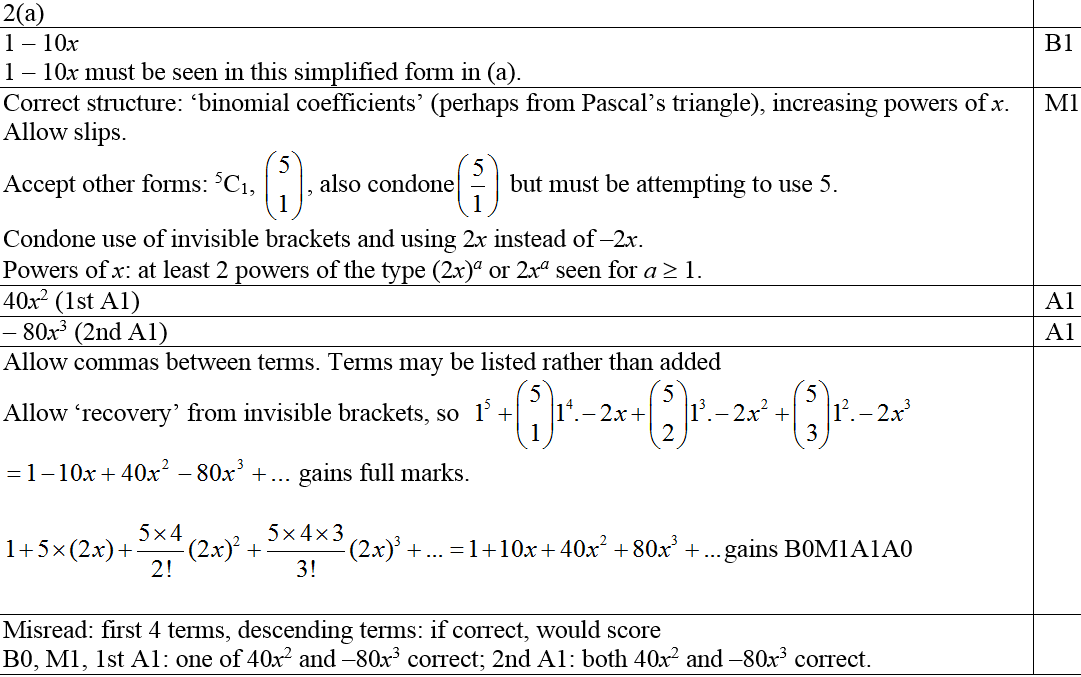 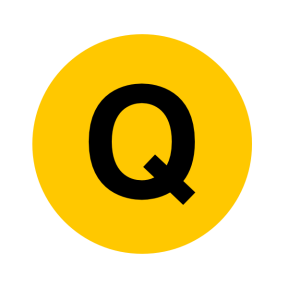 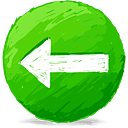 May 2007
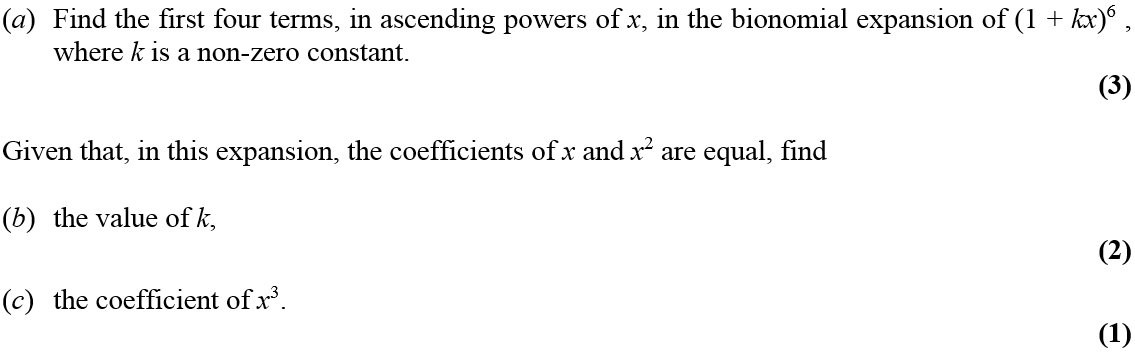 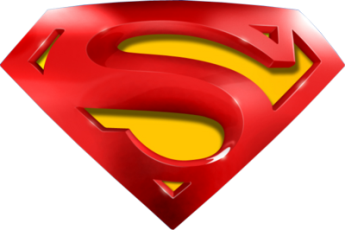 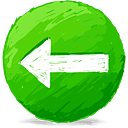 May 2007
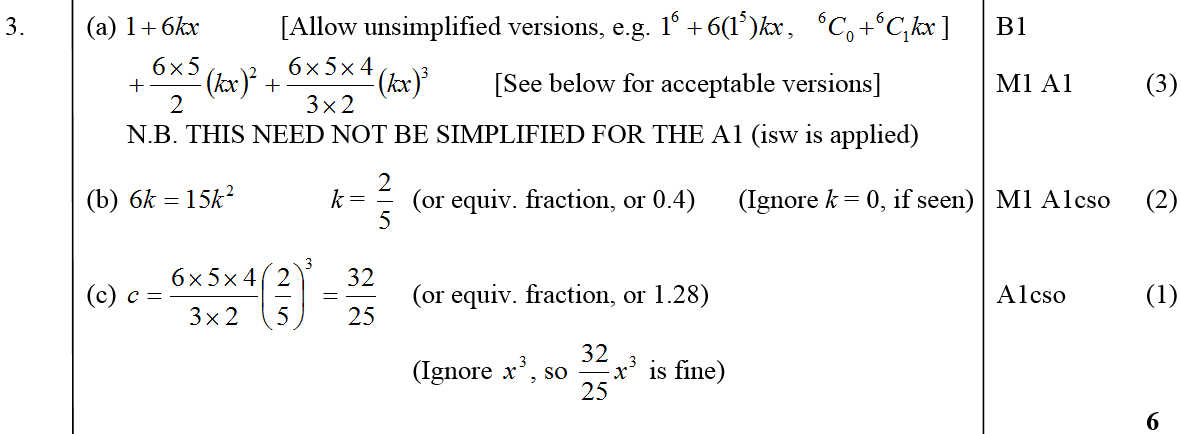 A
B
C
B notes
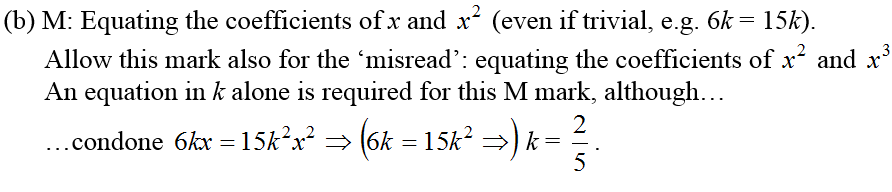 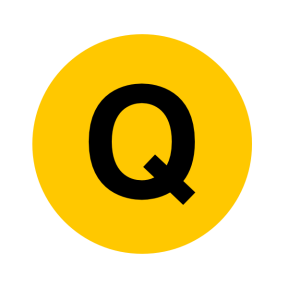 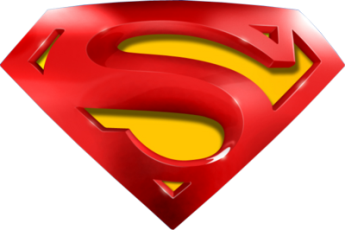 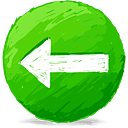 May 2007
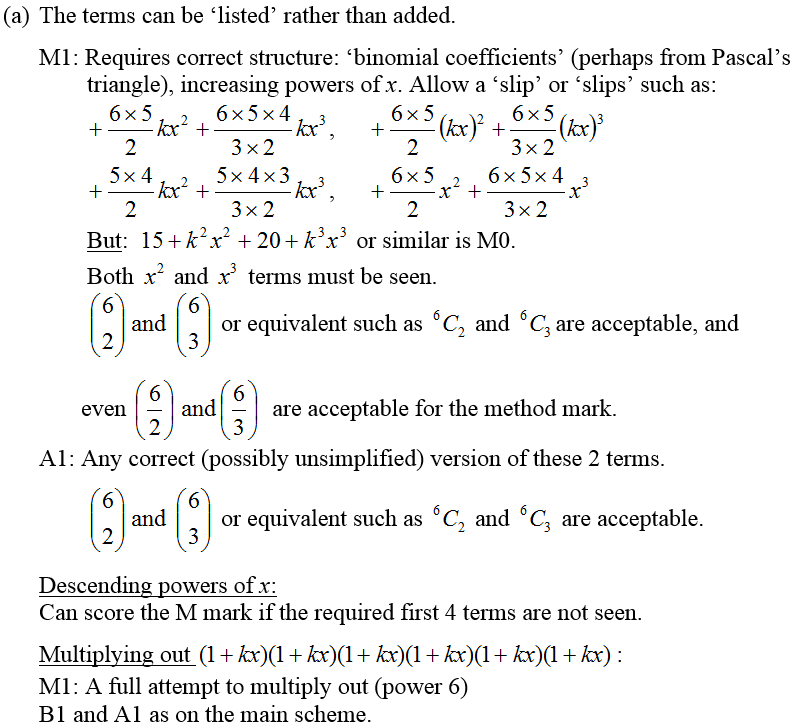 A notes
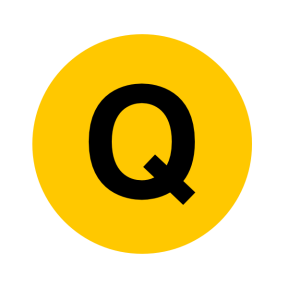 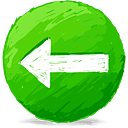 Jan 2008
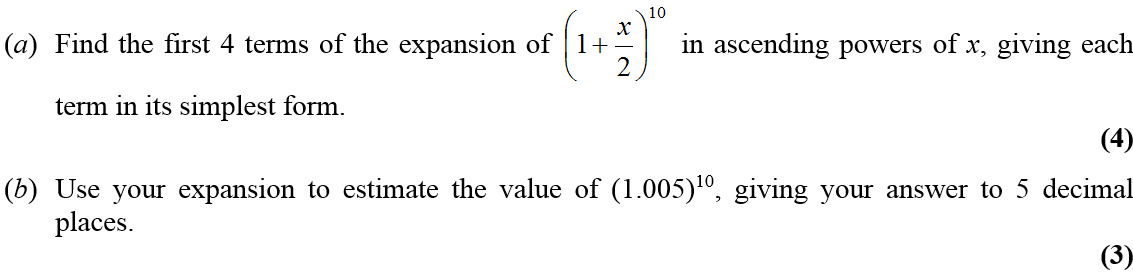 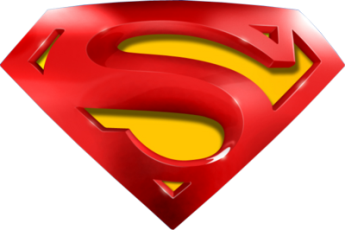 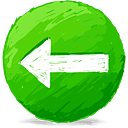 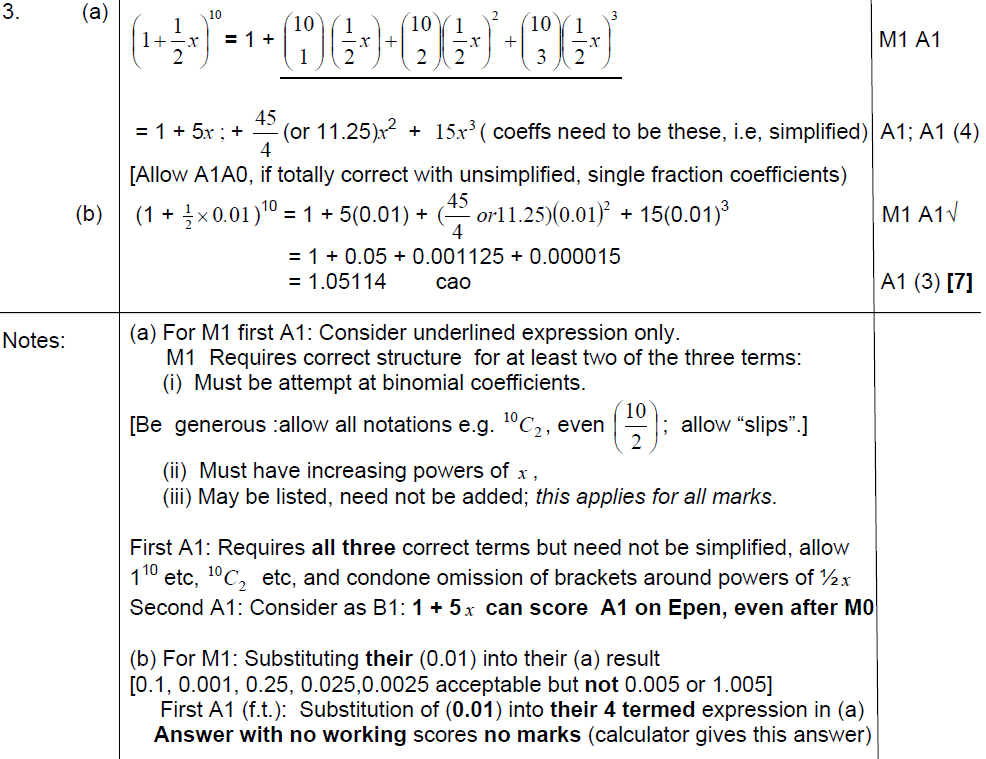 A
Jan 2008
B
A notes
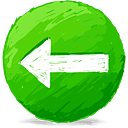 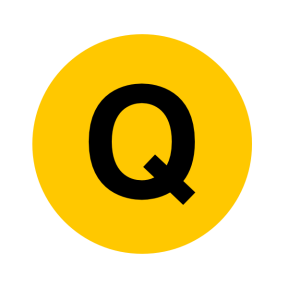 B notes
June 2008
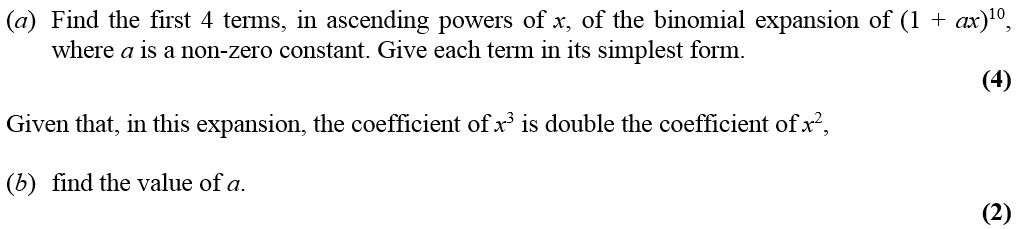 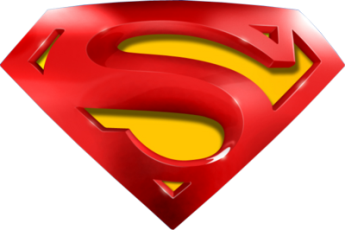 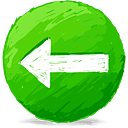 June 2008
A
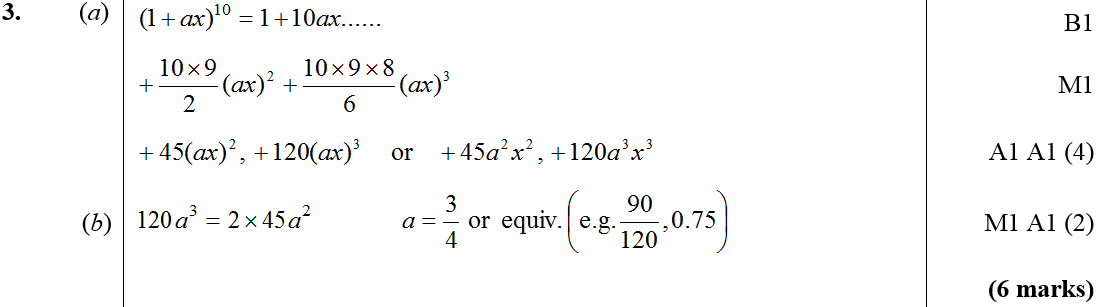 B
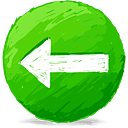 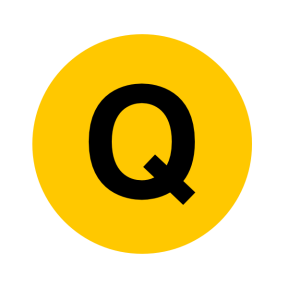 Jan 2009
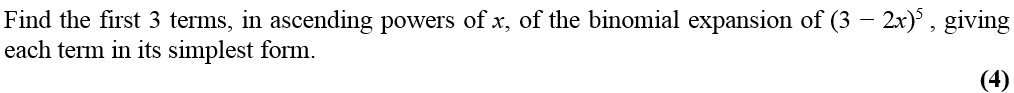 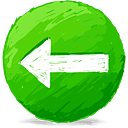 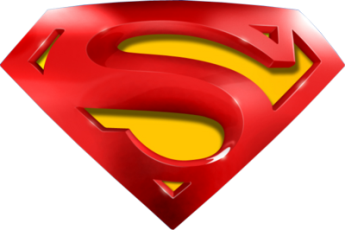 Jan 2009
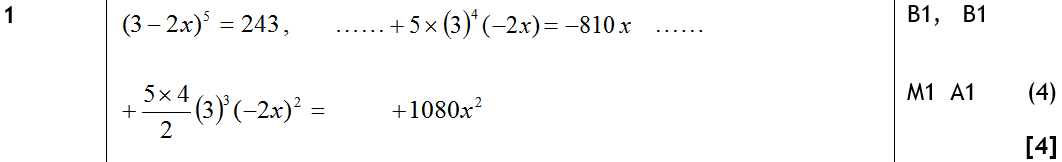 A
Notes
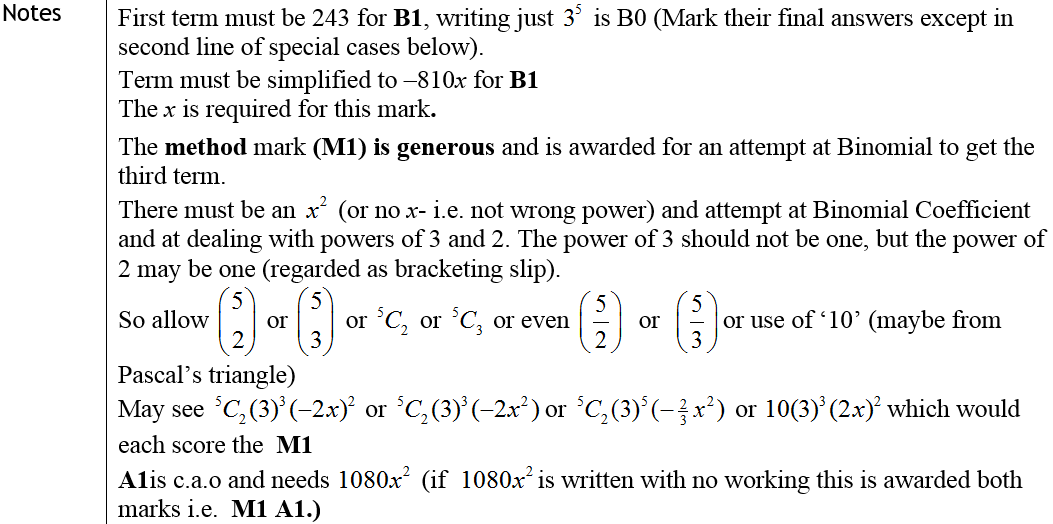 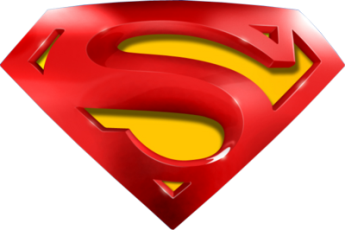 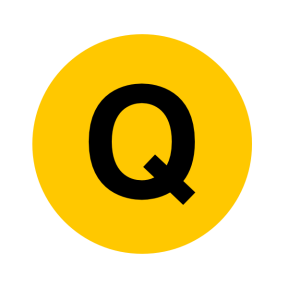 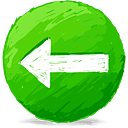 Jan 2009
Special Cases
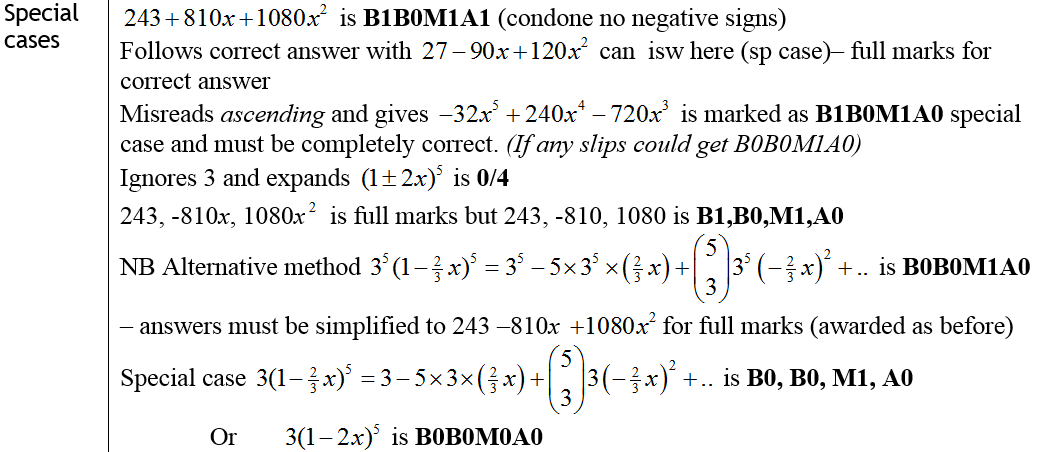 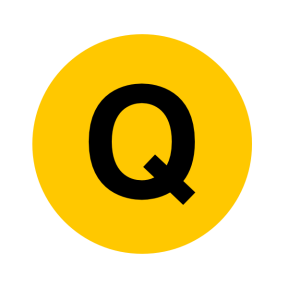 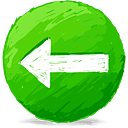 June 2009
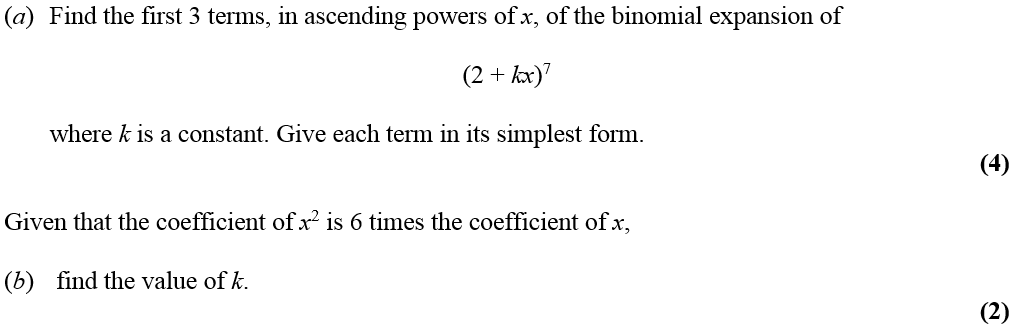 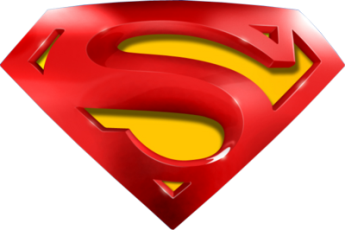 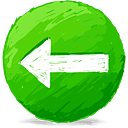 June 2009
A
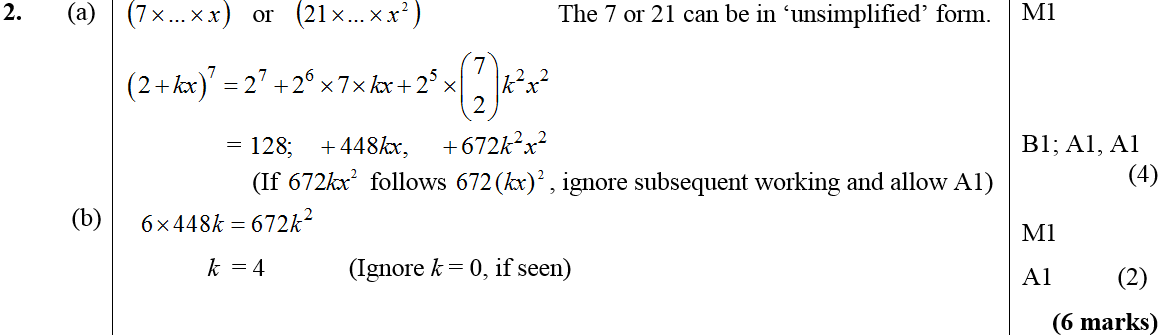 B
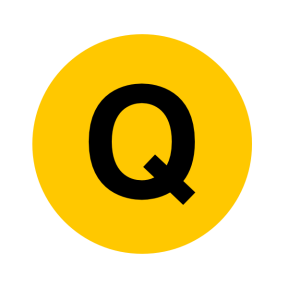 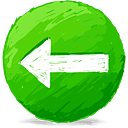 Jan 2010
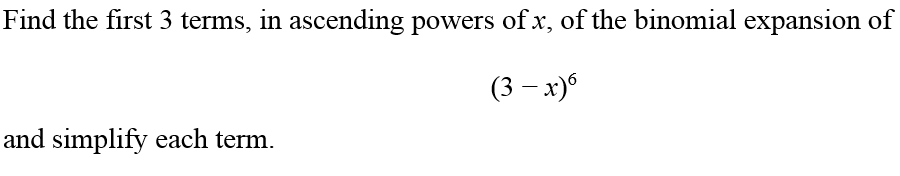 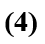 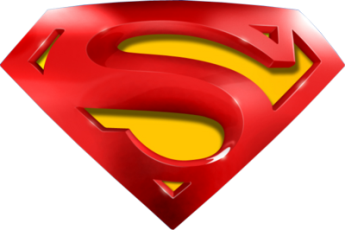 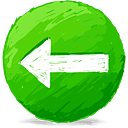 A
Jan 2010
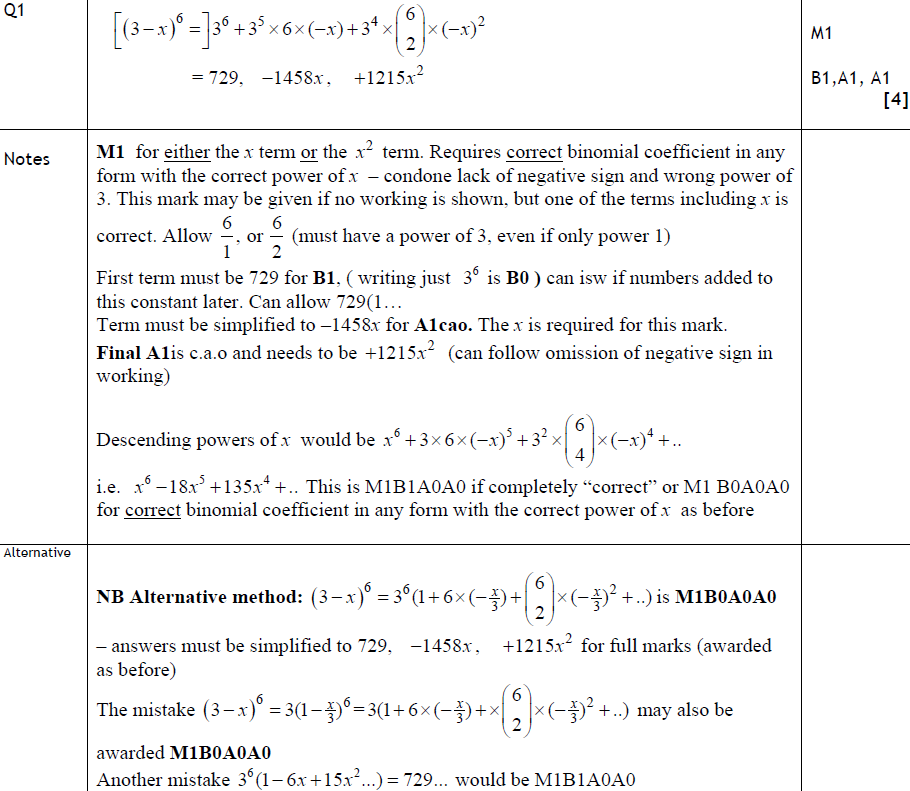 Notes
Alternative Method
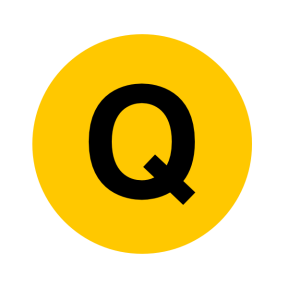 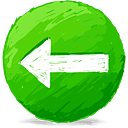 June 2010
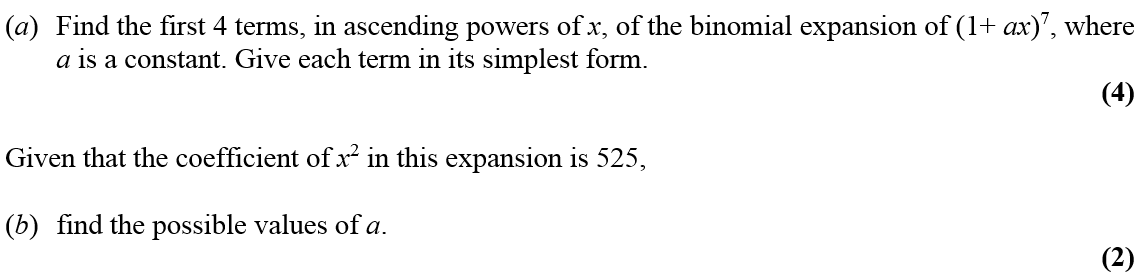 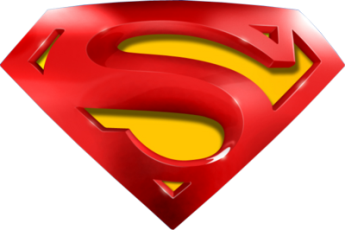 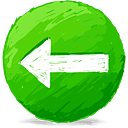 June 2010
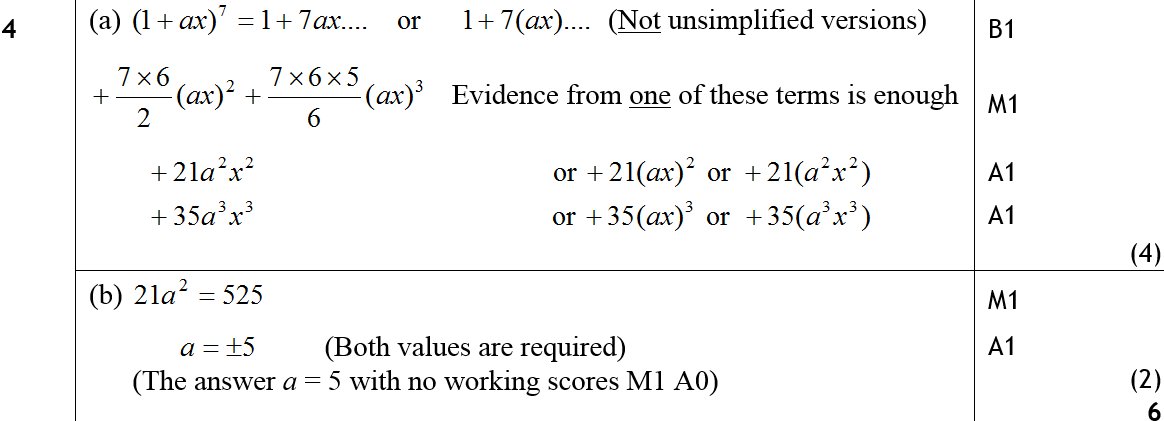 A
B
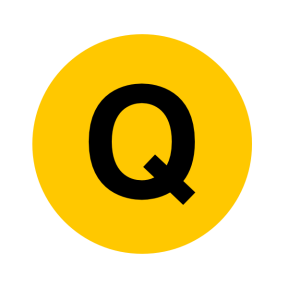 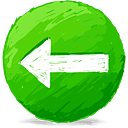 Jan 2011
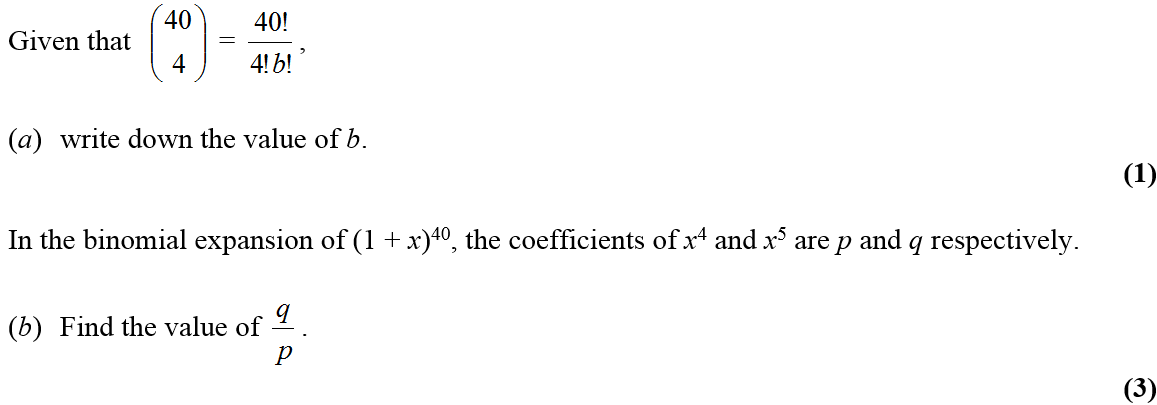 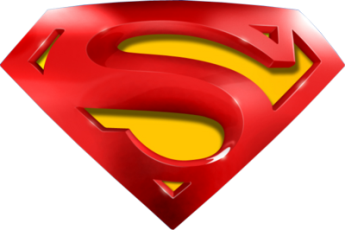 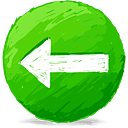 Jan 2011
A
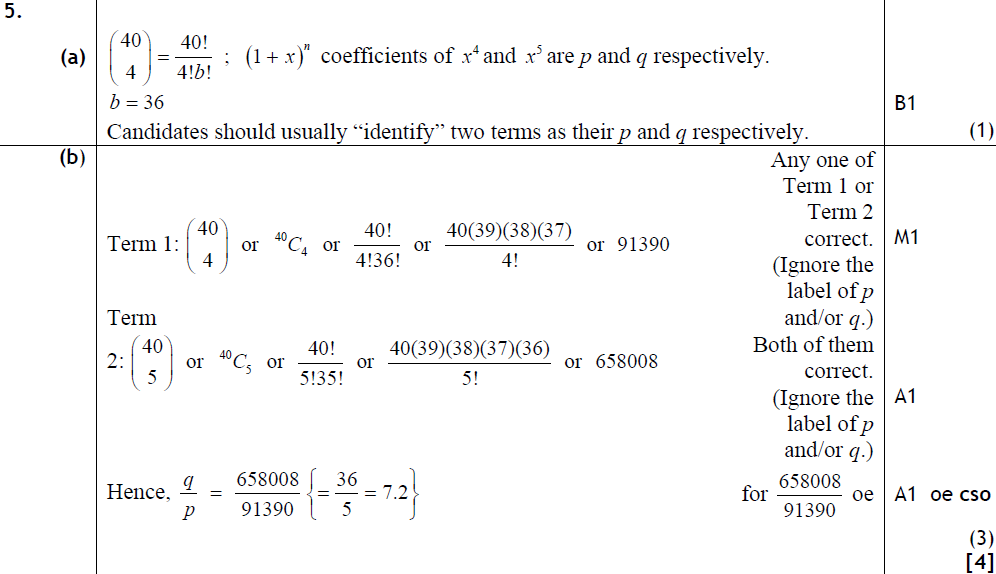 B
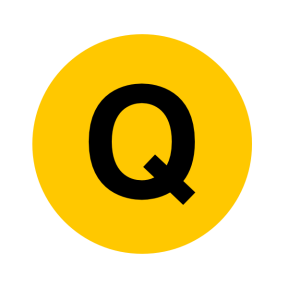 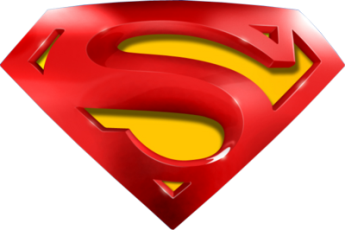 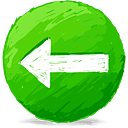 Jan 2011
A
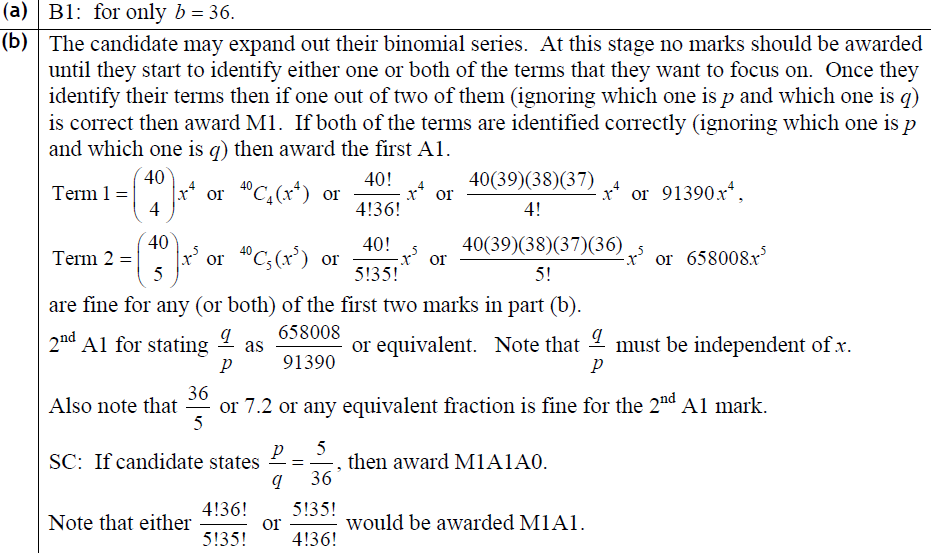 B
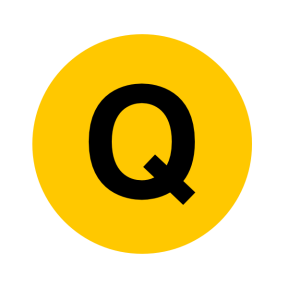 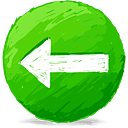 May 2011
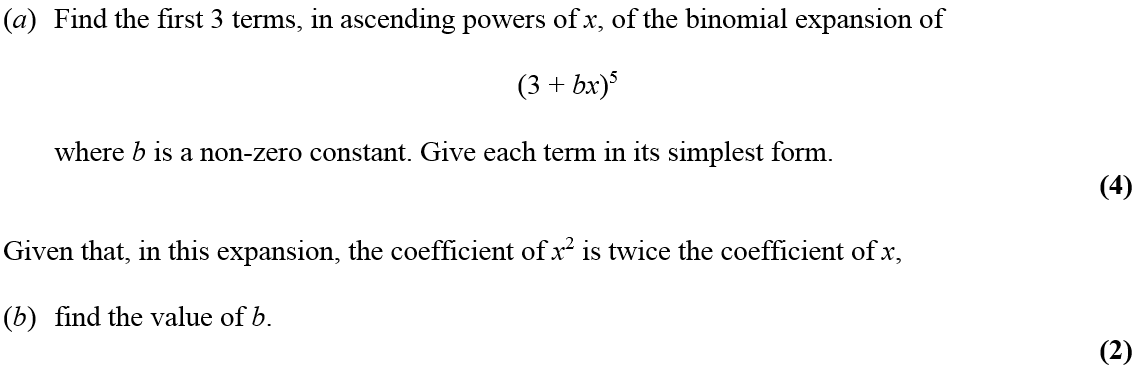 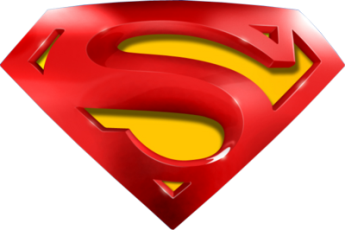 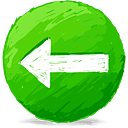 May 2011
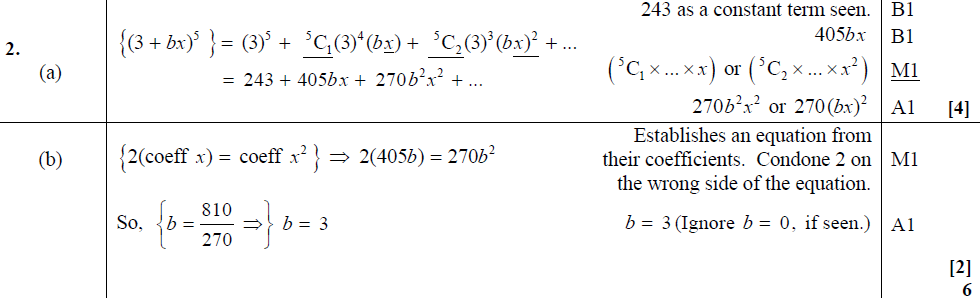 A
B
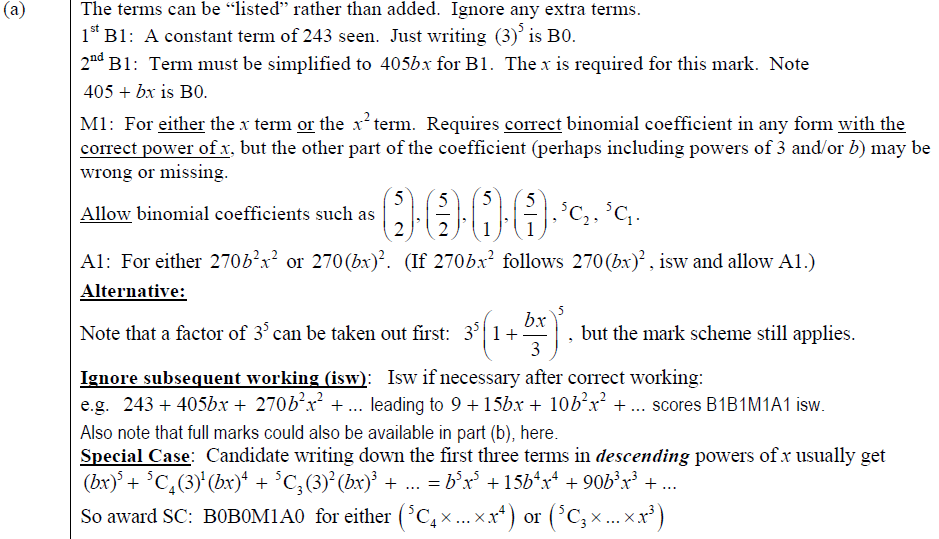 A
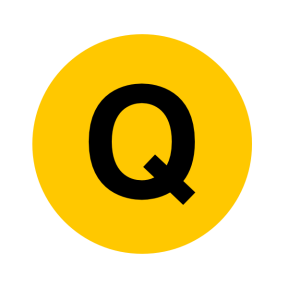 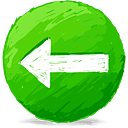 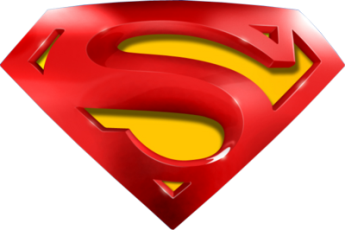 May 2011
B
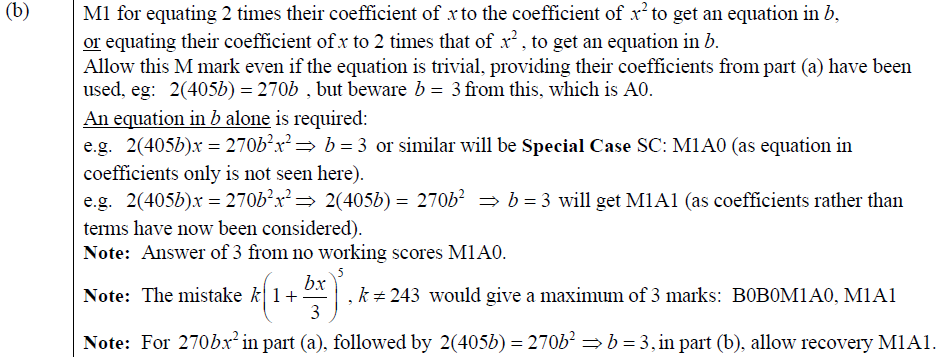 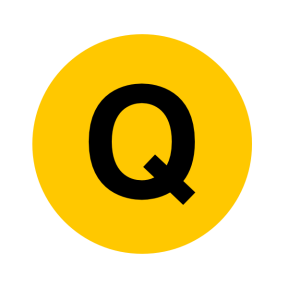 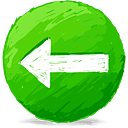 Jan 2012
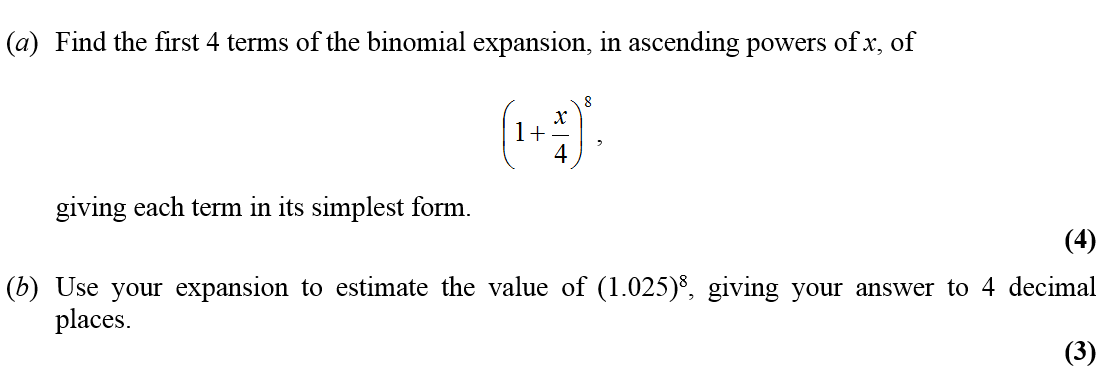 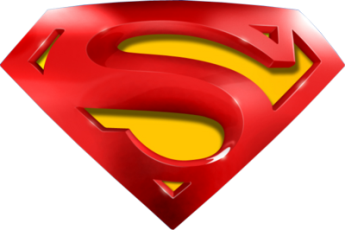 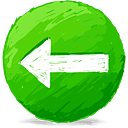 Jan 2012
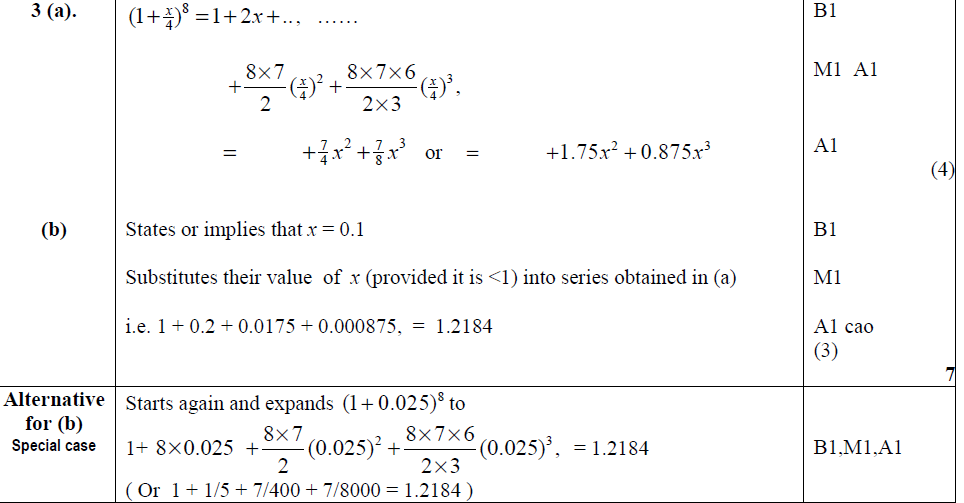 A
B
Alternative B
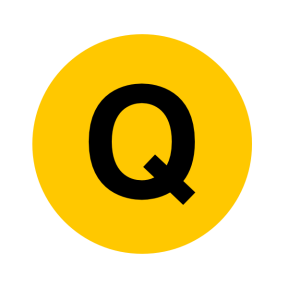 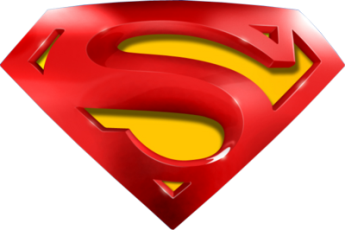 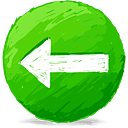 Jan 2012
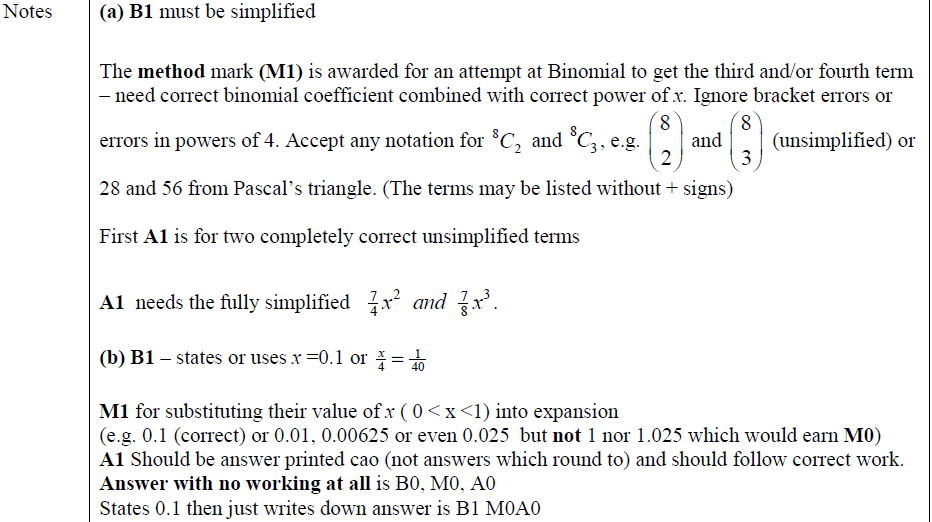 A
B
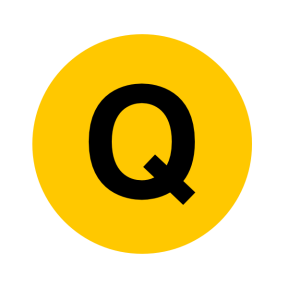 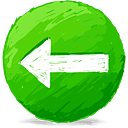 May 2012
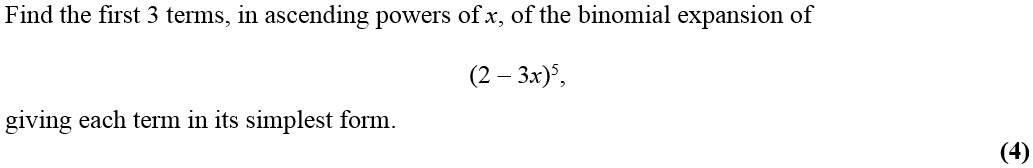 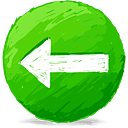 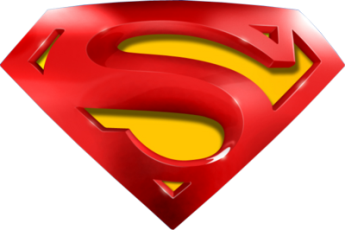 May 2012
A
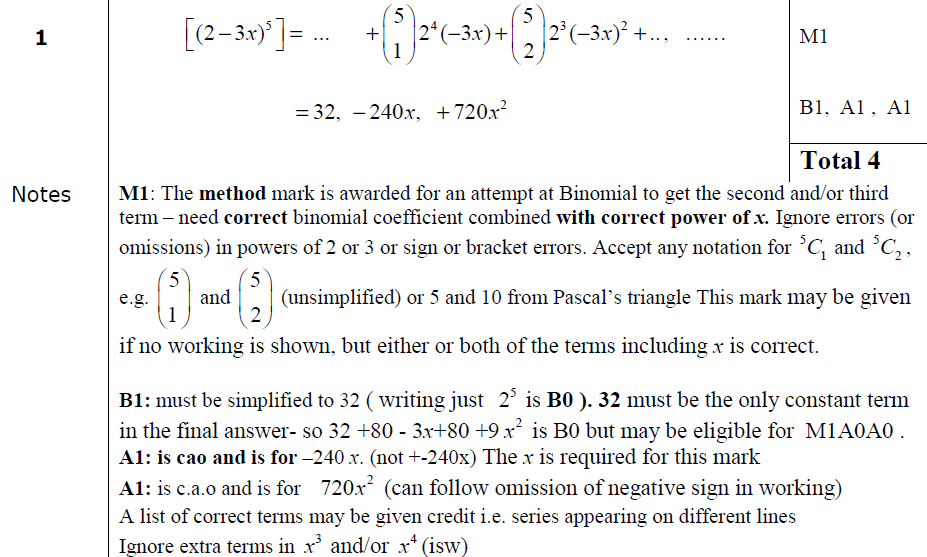 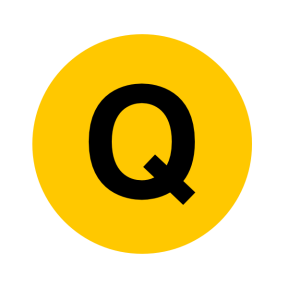 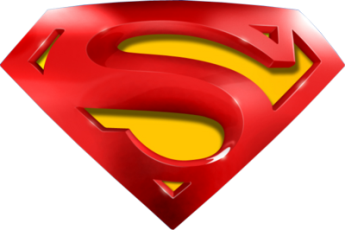 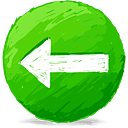 May 2012
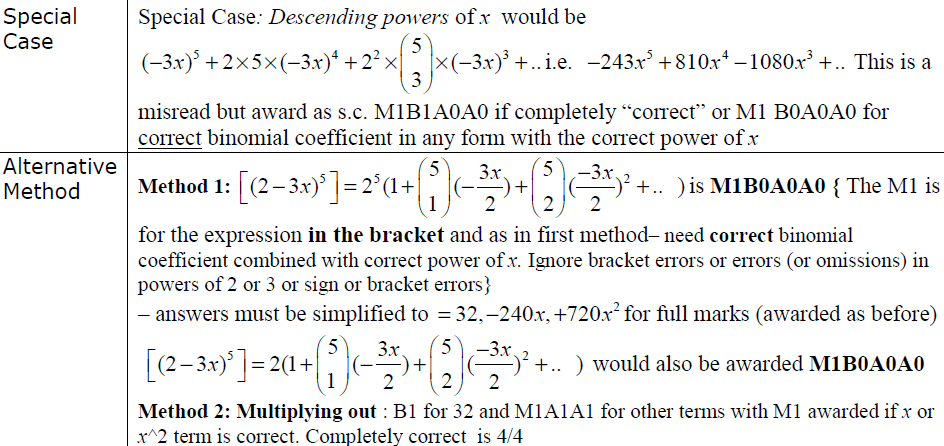 Special Case
Alternative Methods
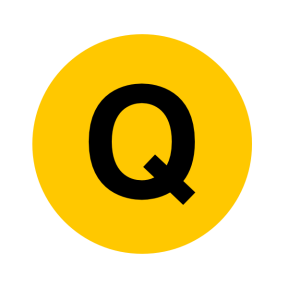 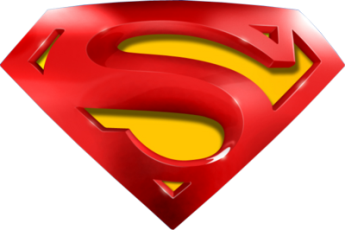 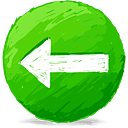 Jan 2013
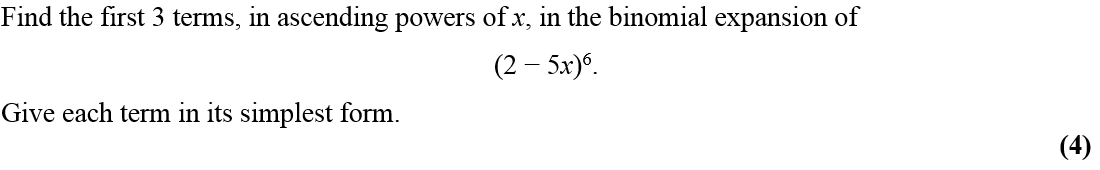 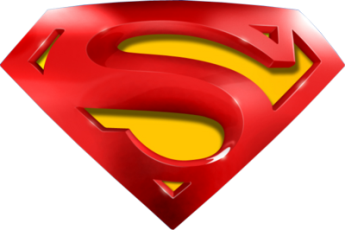 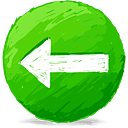 Jan 2013
A
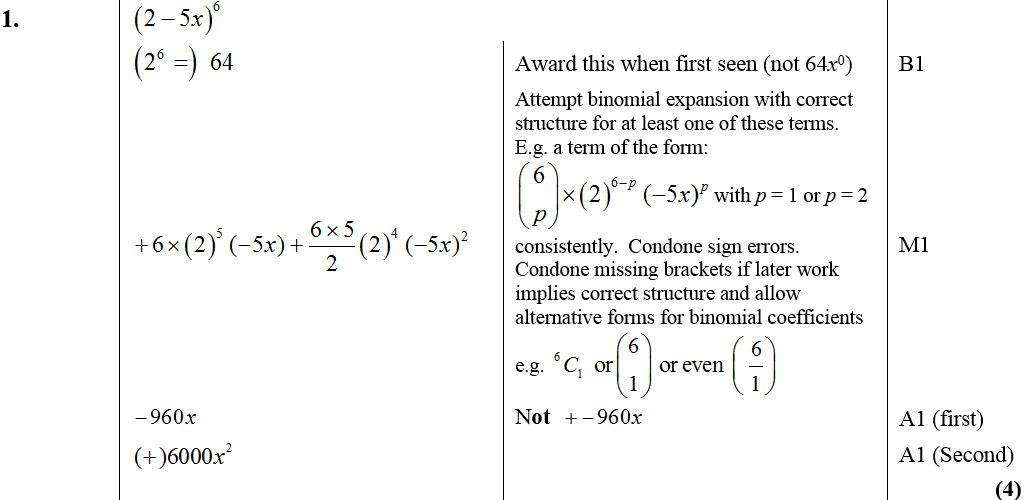 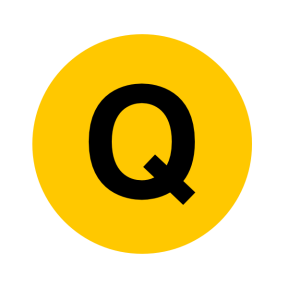 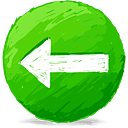 May 2013
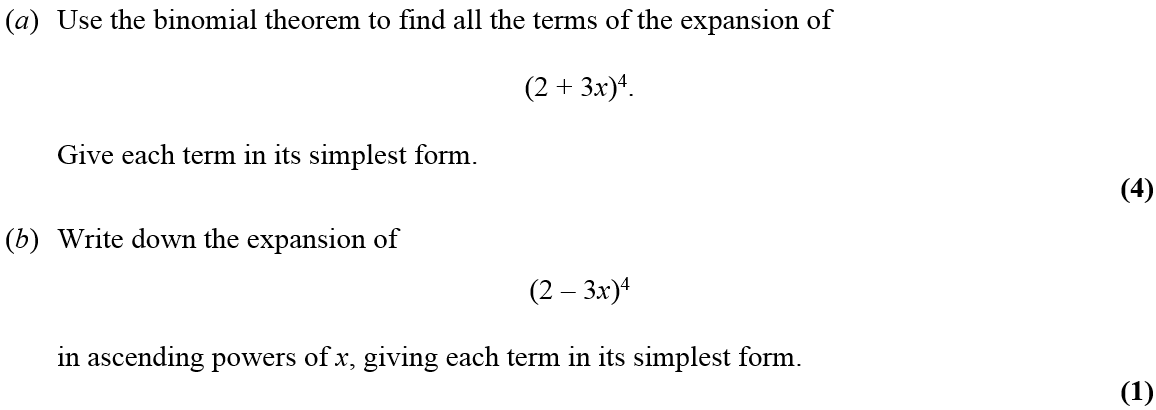 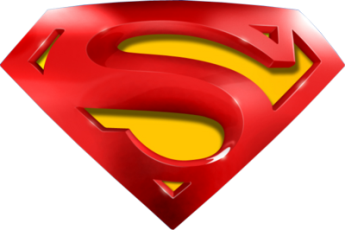 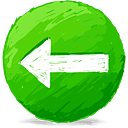 May 2013
A
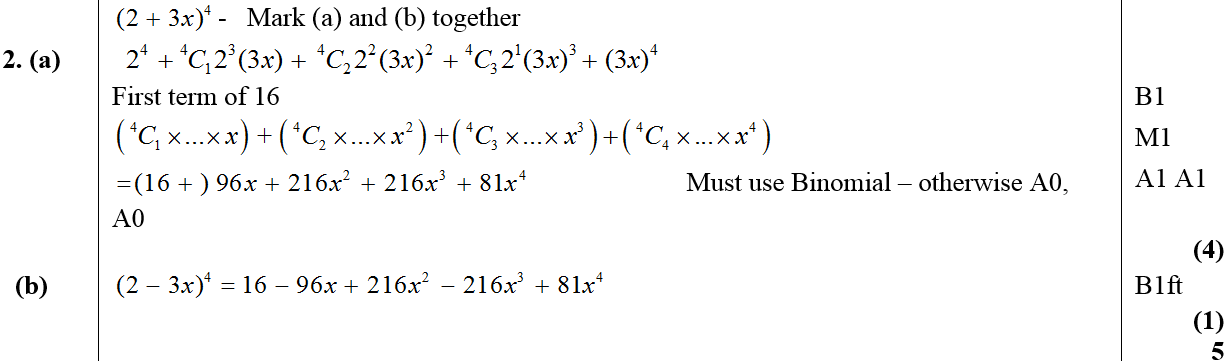 B
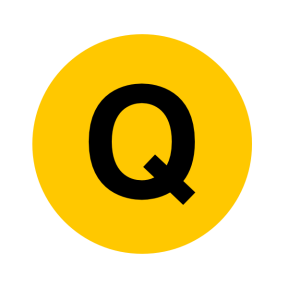 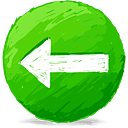 May 2014
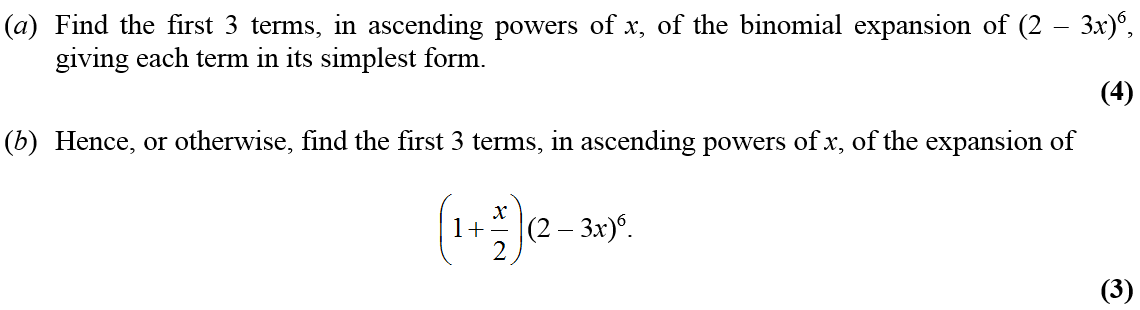 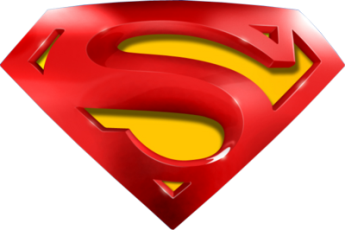 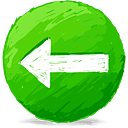 May 2014
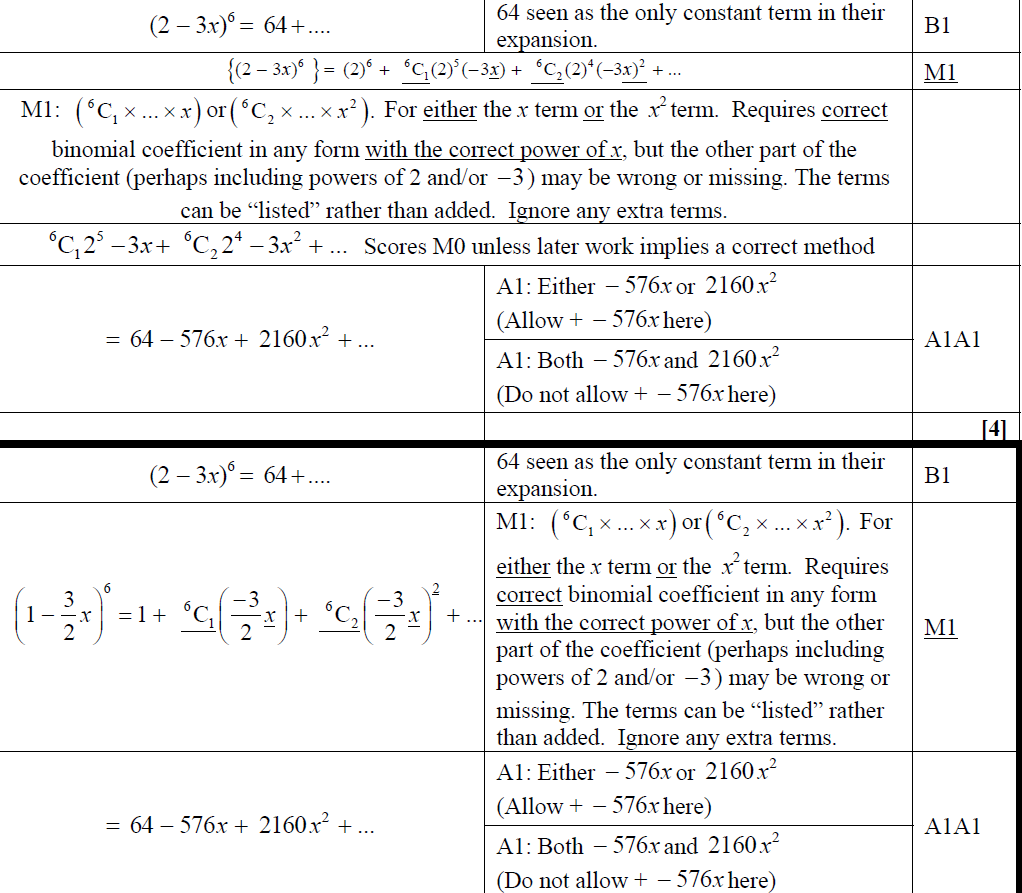 A
Alternative A
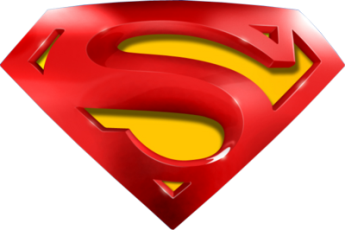 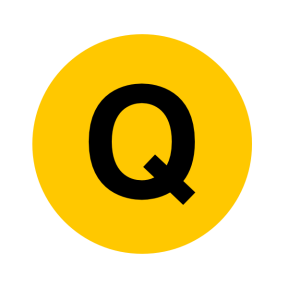 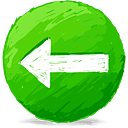 May 2014
B
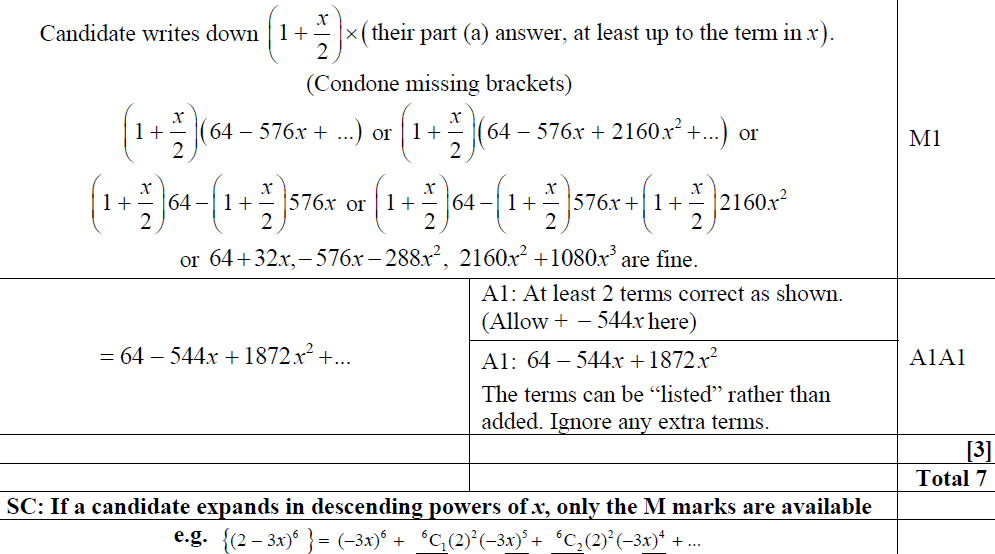 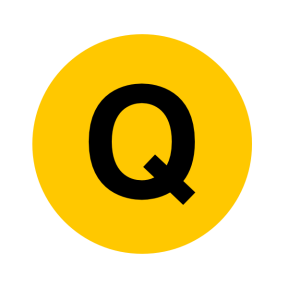 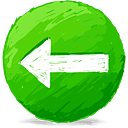 May 2015
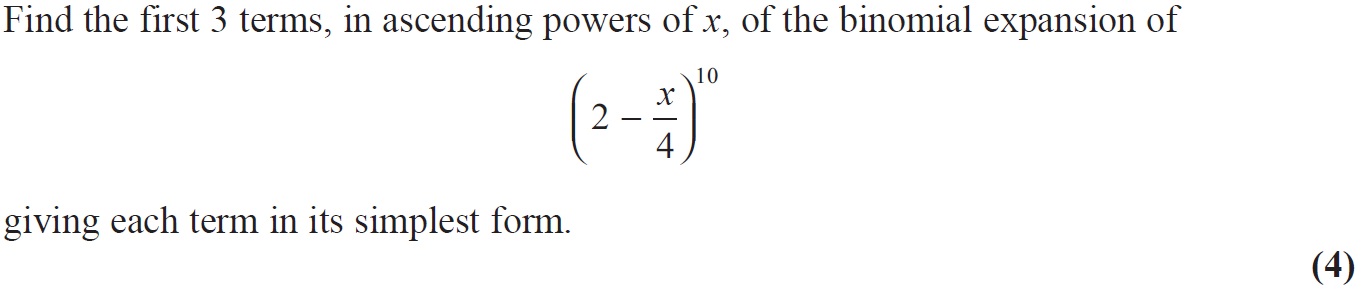 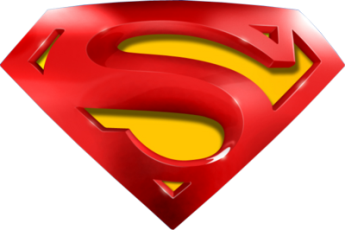 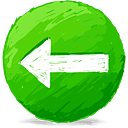 May 2015
A
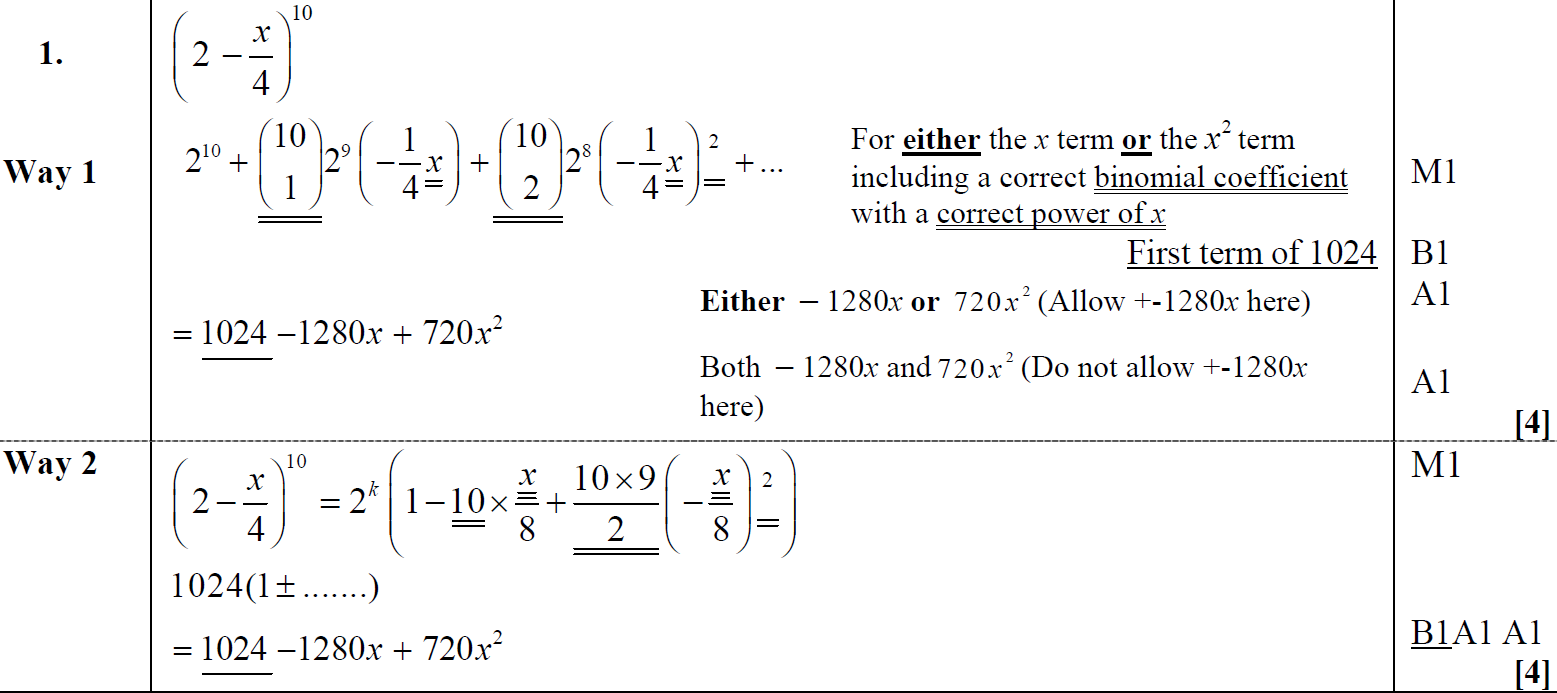 A Alternative
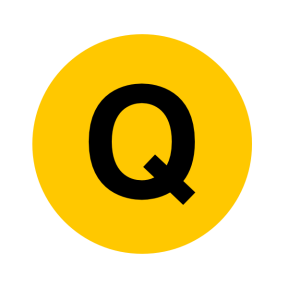 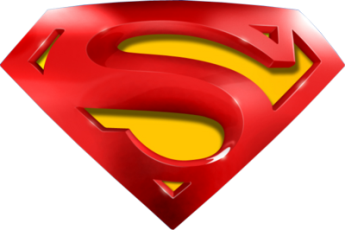 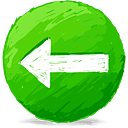 May 2015
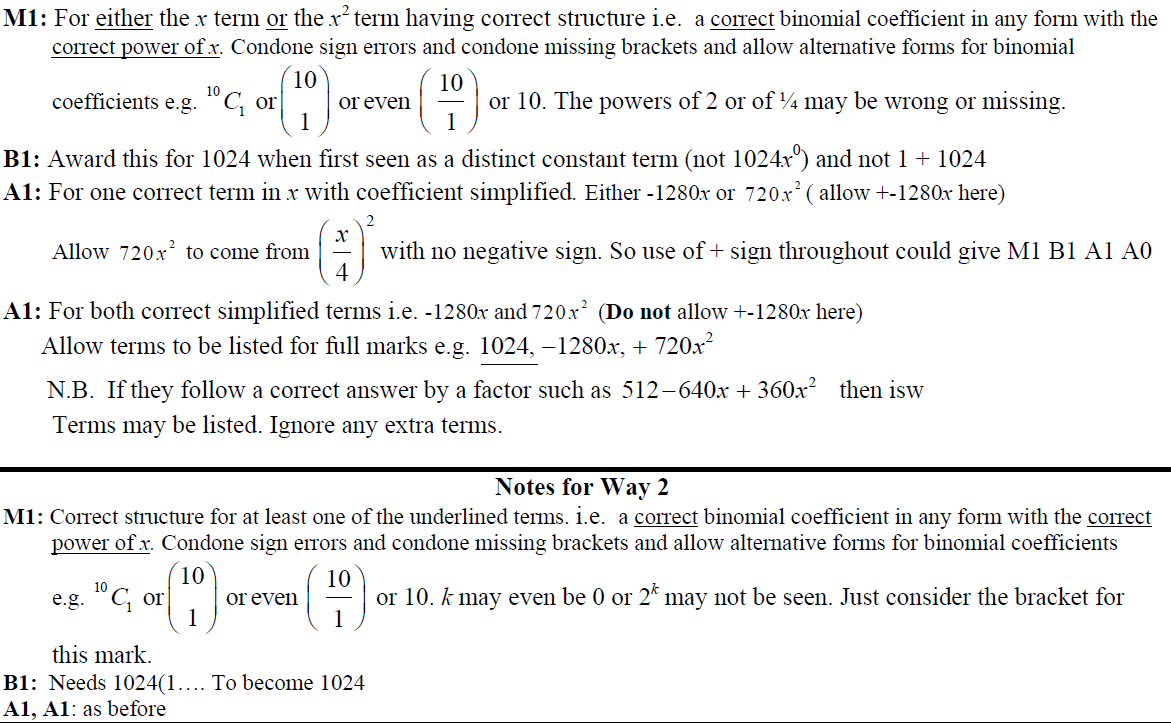 A notes
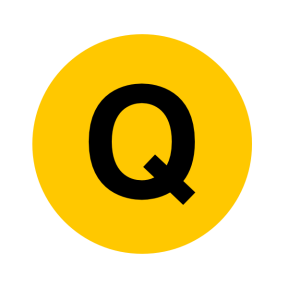 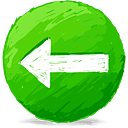 May 2016
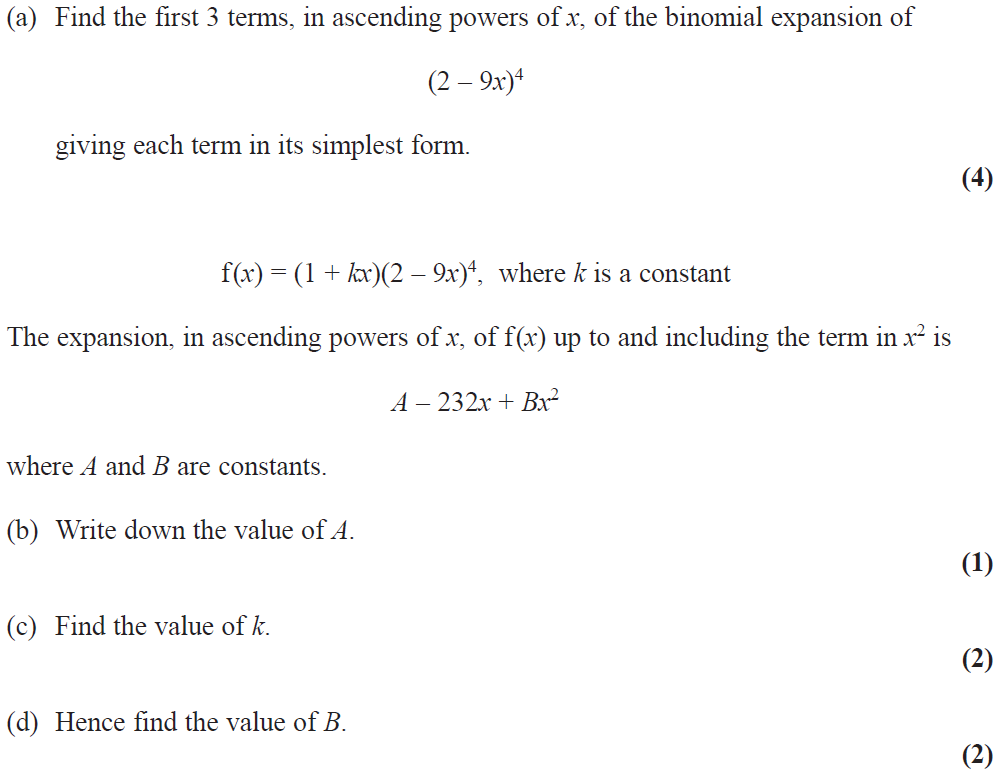 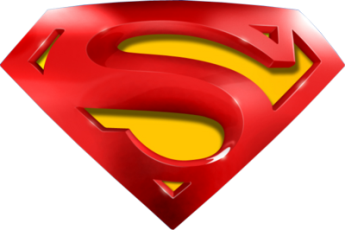 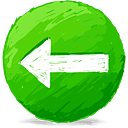 May 2016
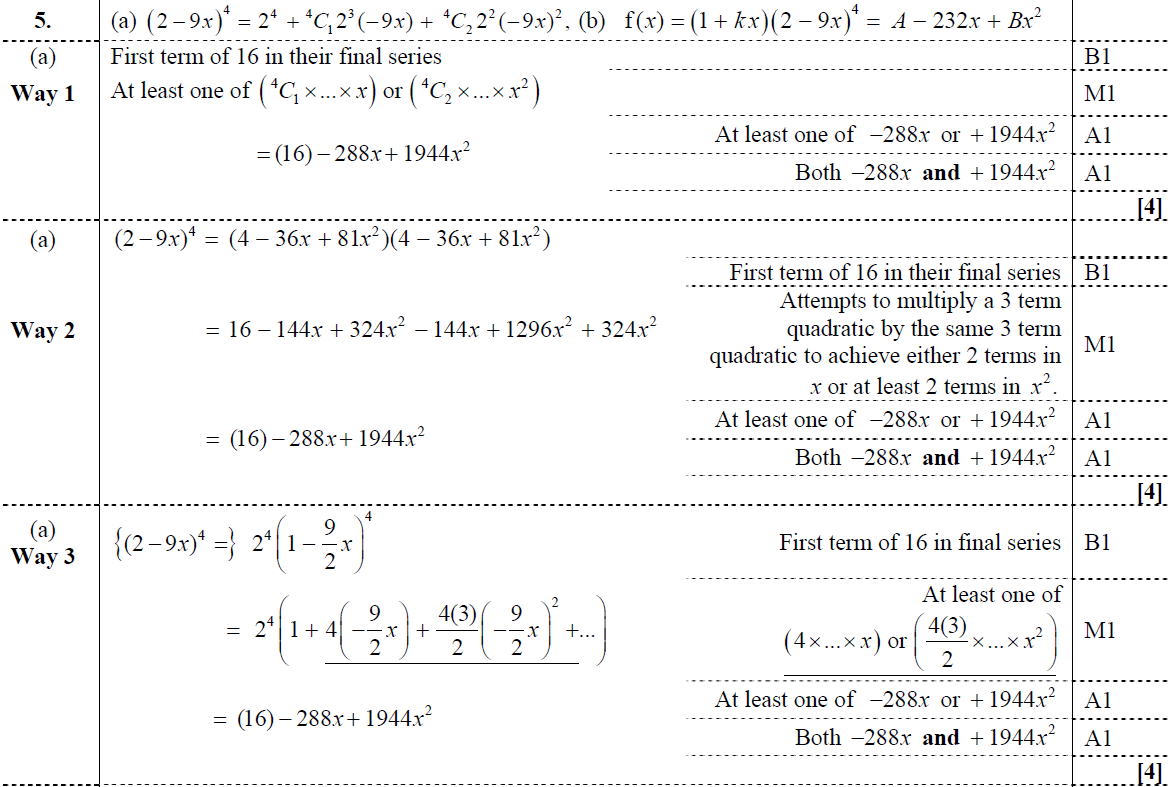 A
A Alternative 1
A Alternative 2
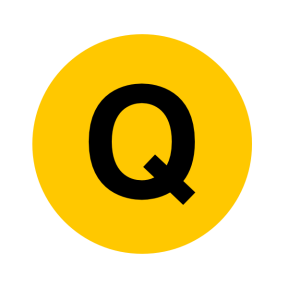 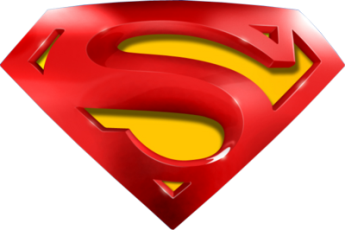 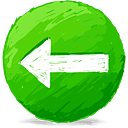 May 2016
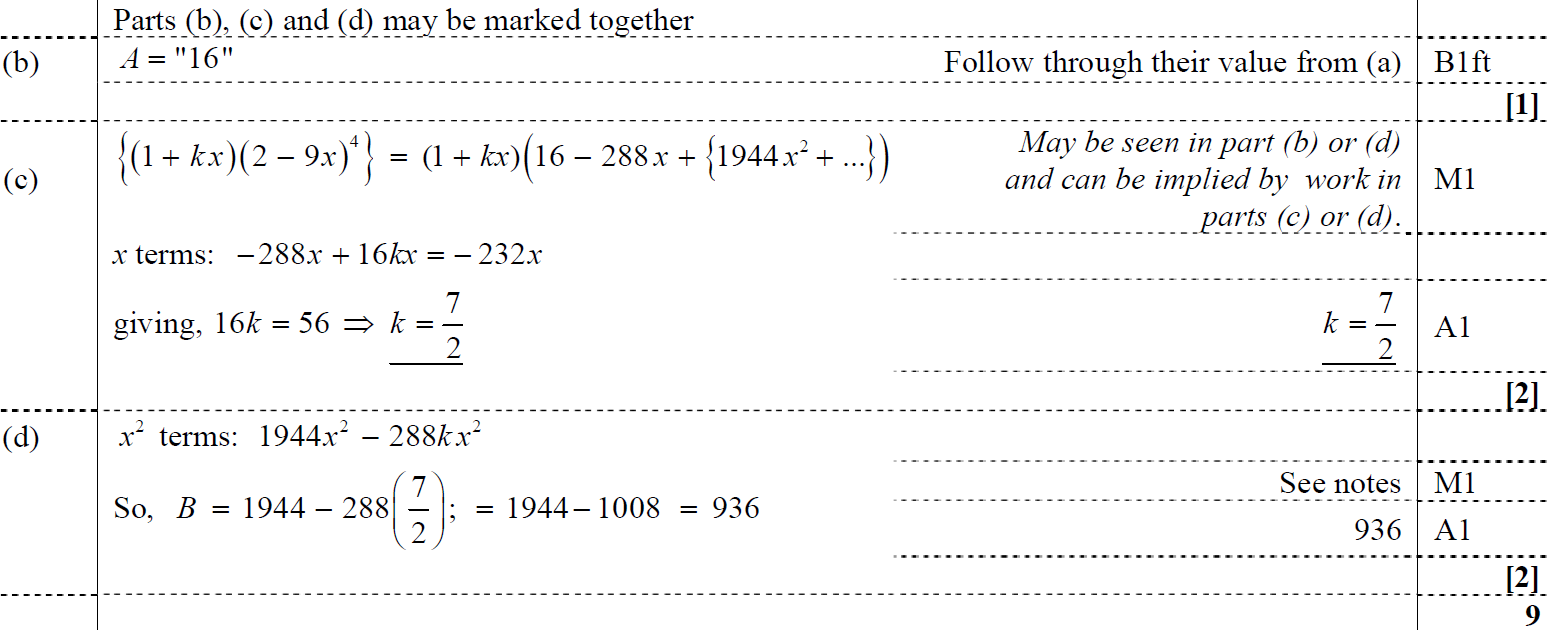 B
C
D
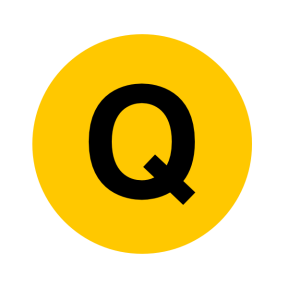 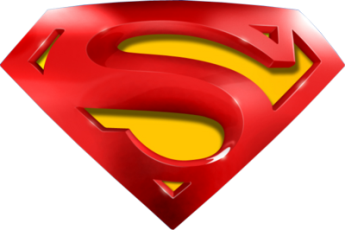 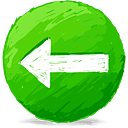 May 2016
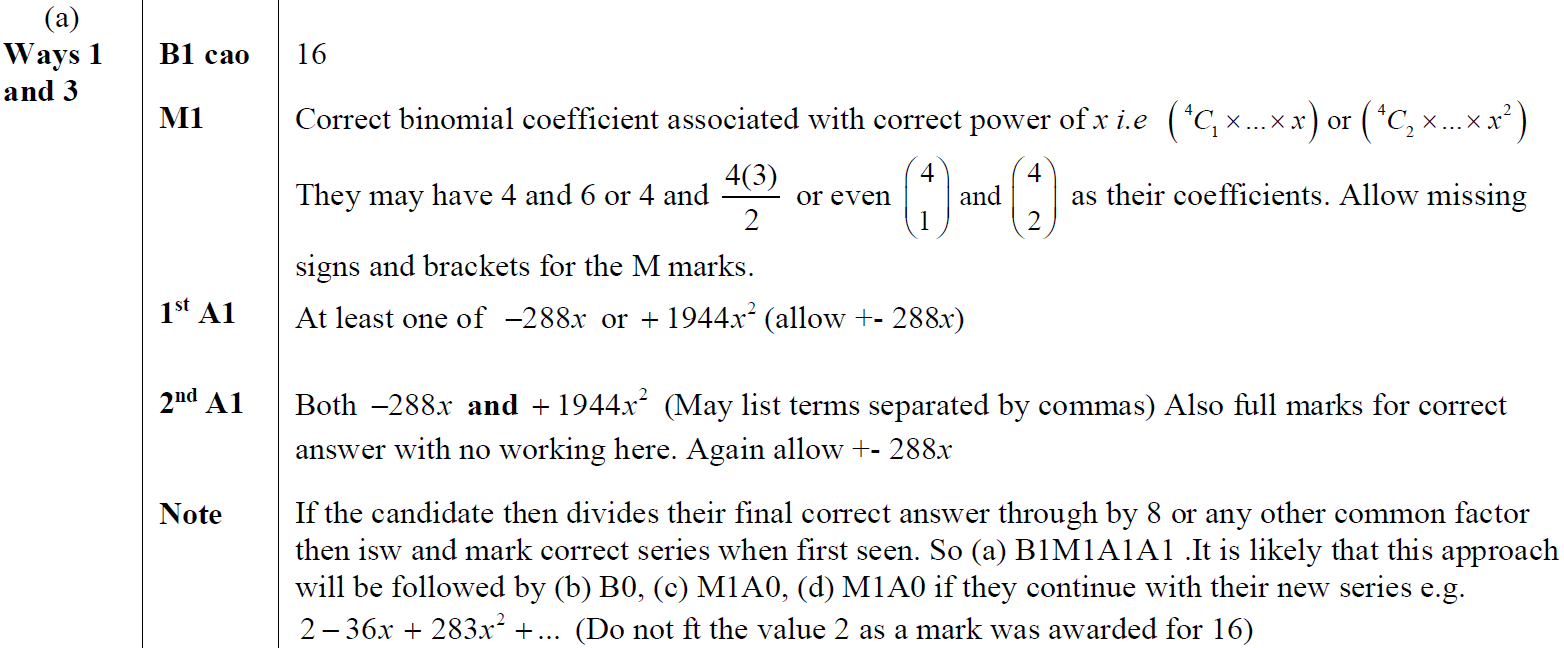 A & A Alternative 2 notes
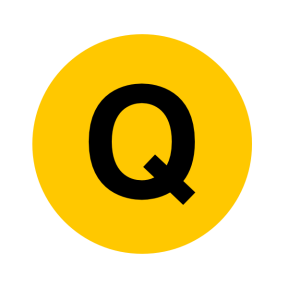 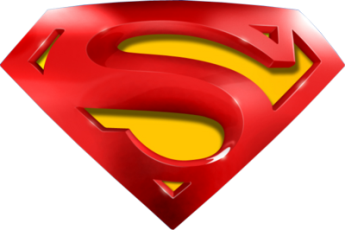 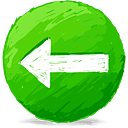 May 2016
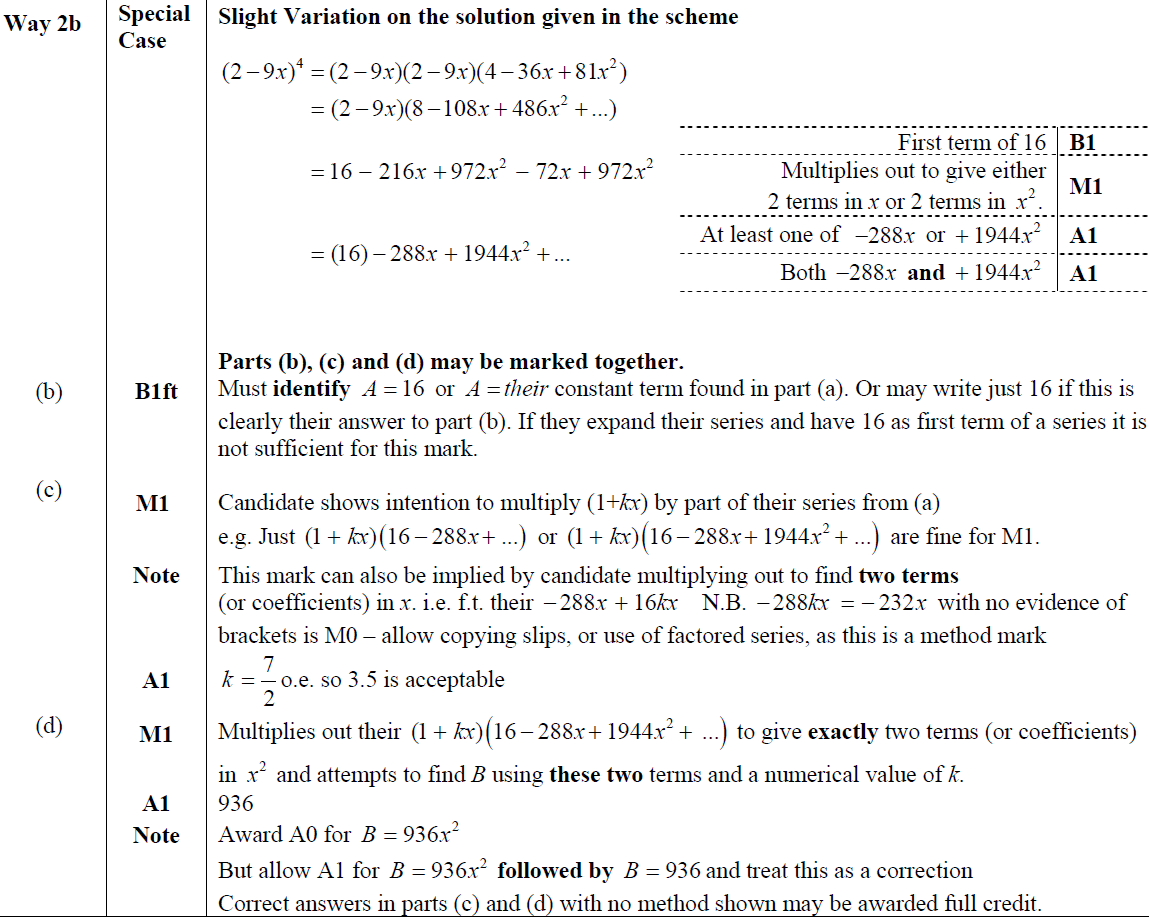 A Alternative 1 notes
B notes
C notes
D notes
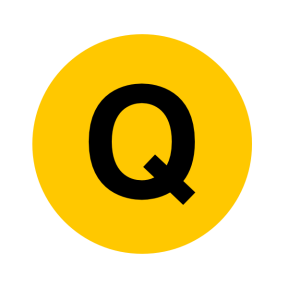 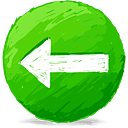 May 2017
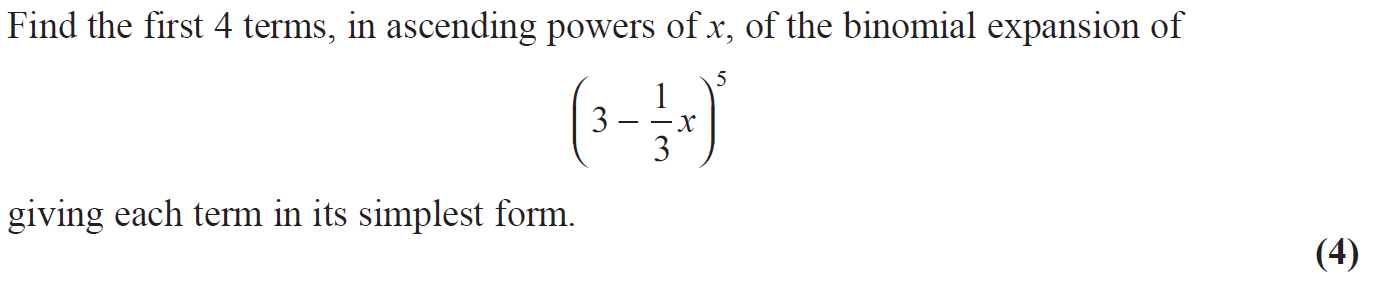 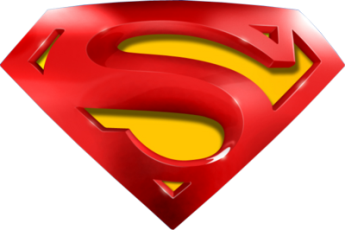 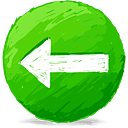 May 2017
A
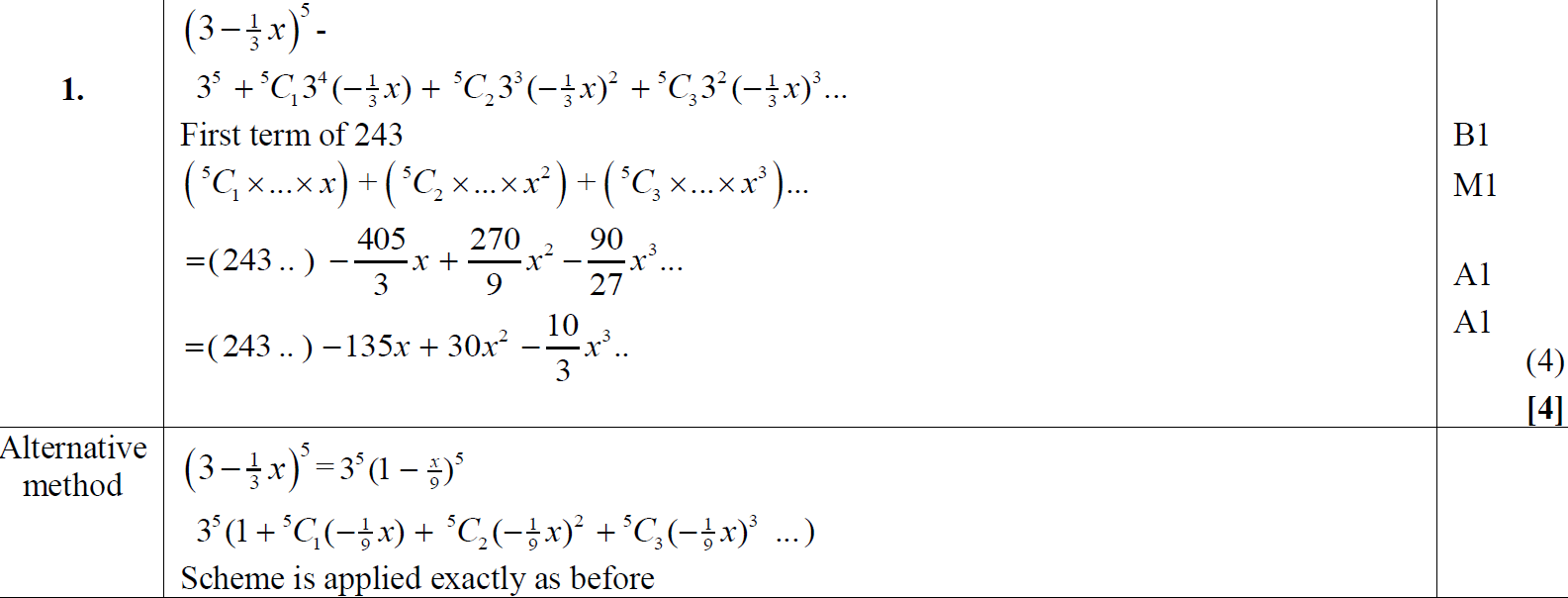 A Alternative
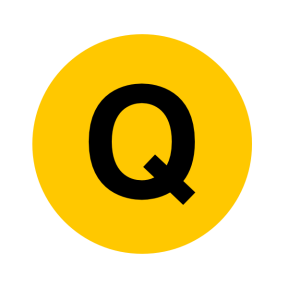 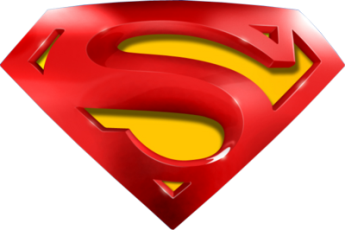 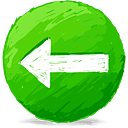 May 2017
A notes
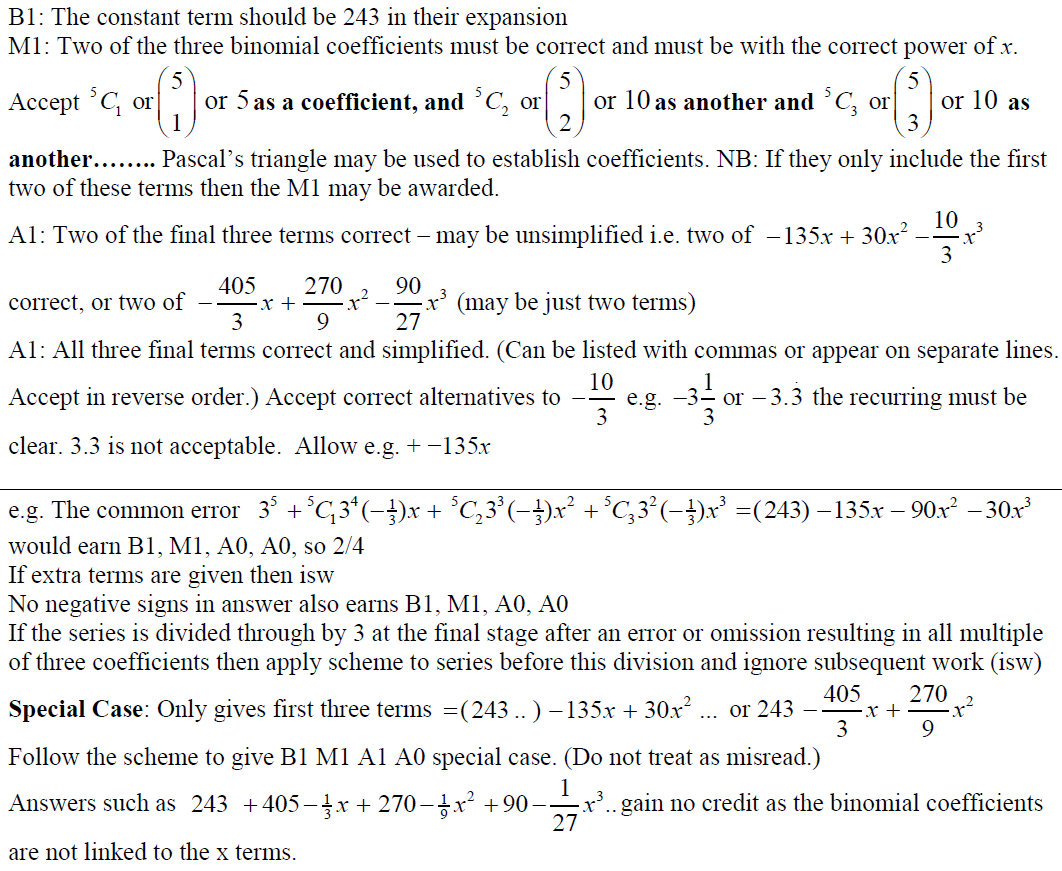 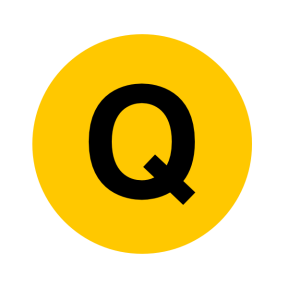 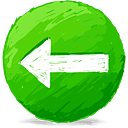 May 2018
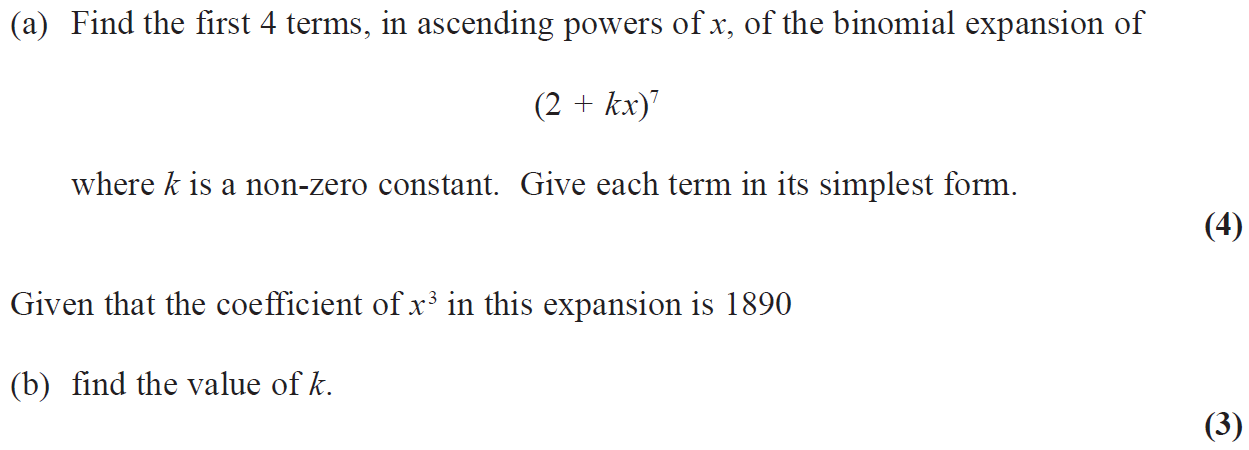 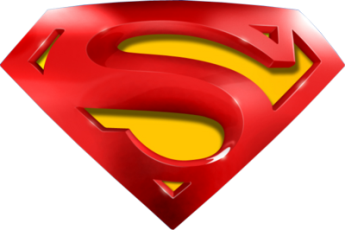 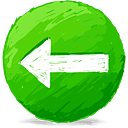 May 2018
A
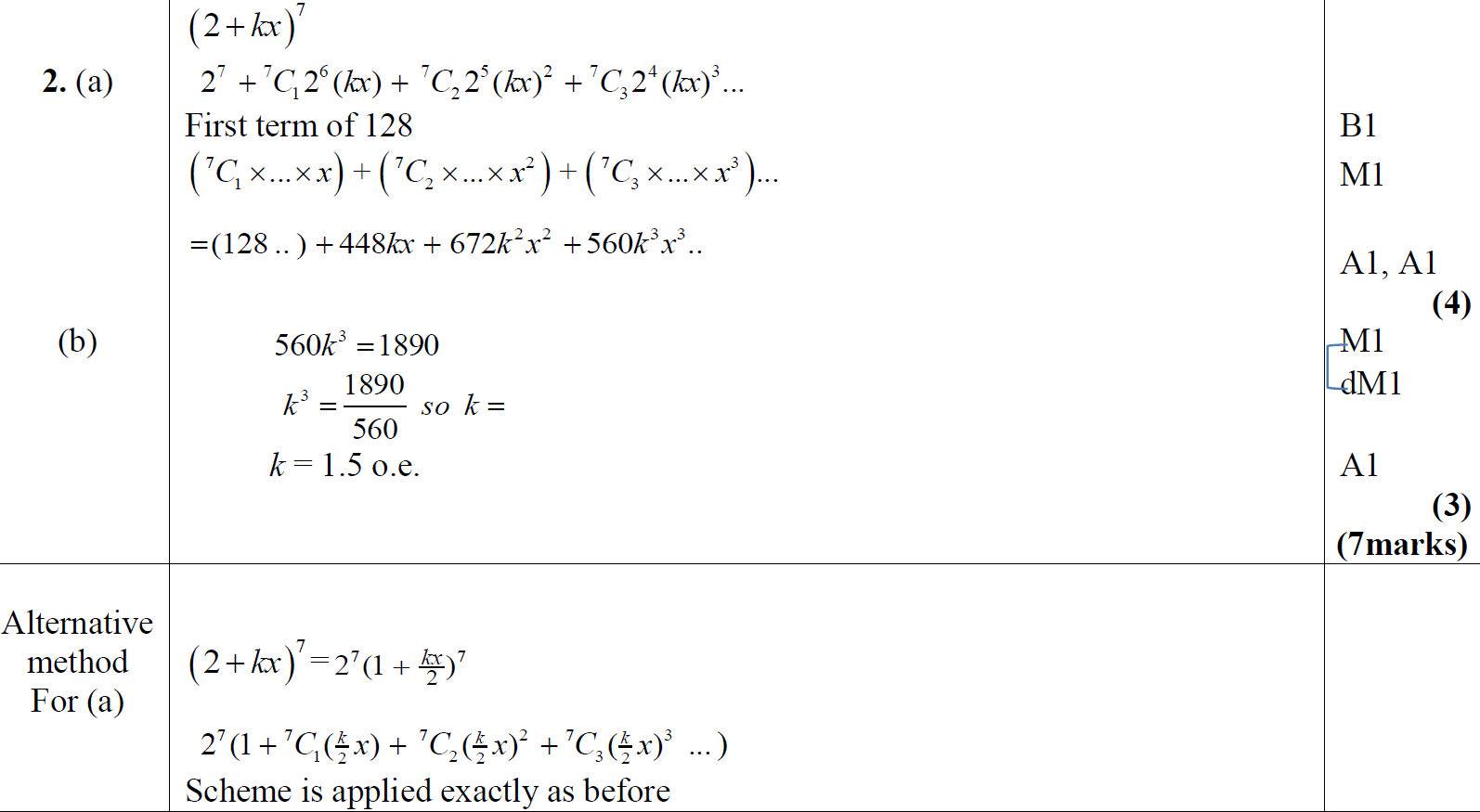 B
A Alternative
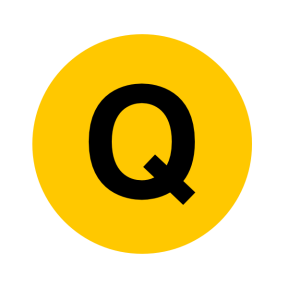 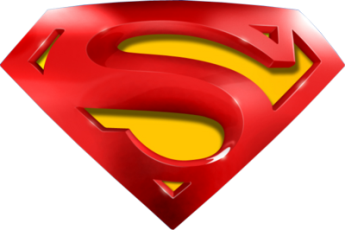 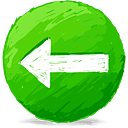 May 2018
A notes
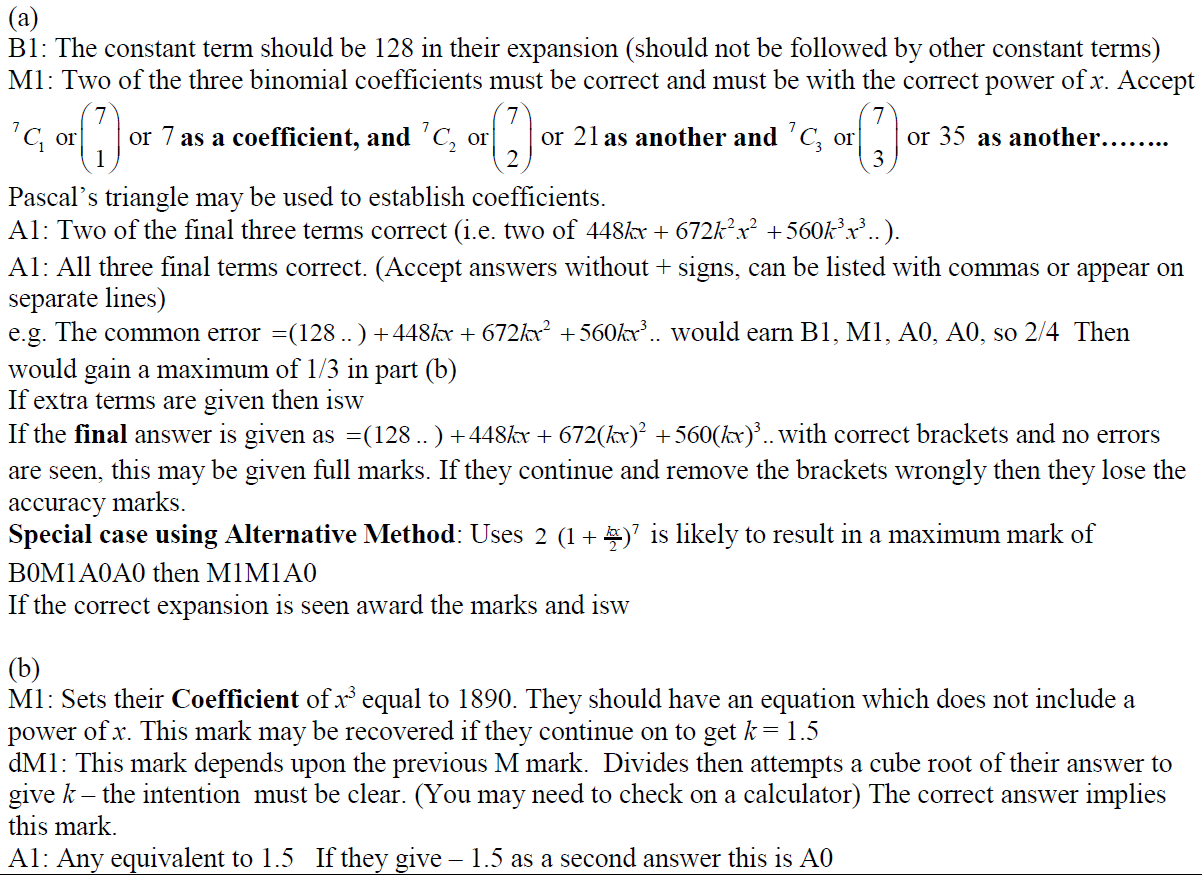 B notes
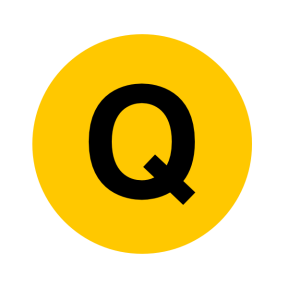 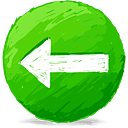